What constitutes life?
Living organisms are highly ordered.
Living organisms show evolutionary adaptations.
Living organisms respond to their environment.
Living organisms reproduce.
Living organisms show growth and development.
Living organisms process energy.
Living organism show regulation.
Fig. 1-3a
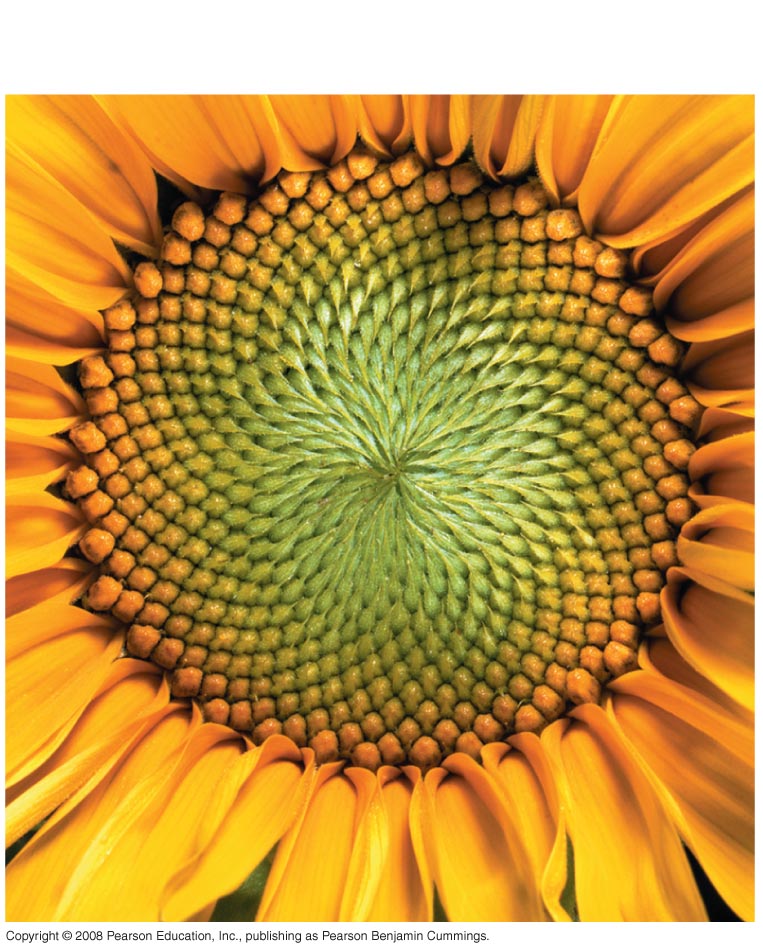 Order
Fig. 1-3b
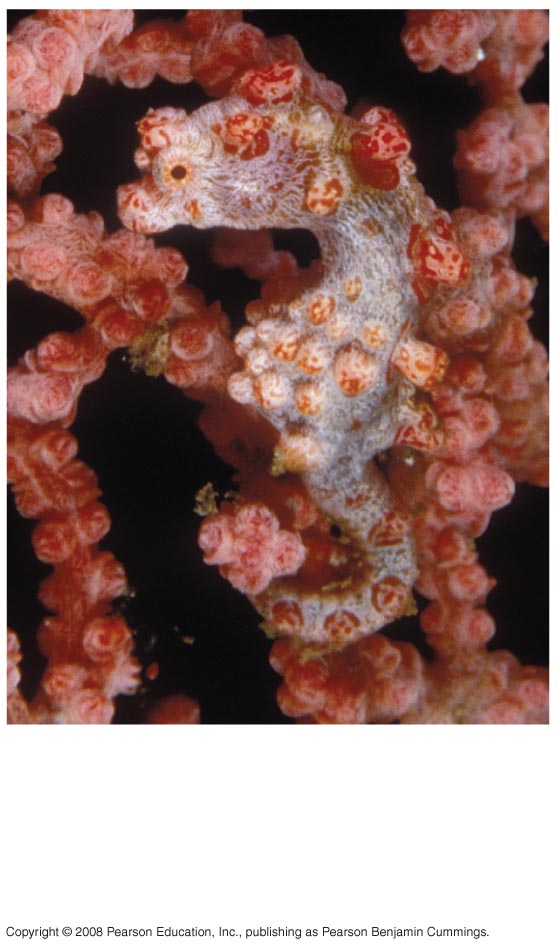 Evolutionary
adaptation
Fig. 1-3c
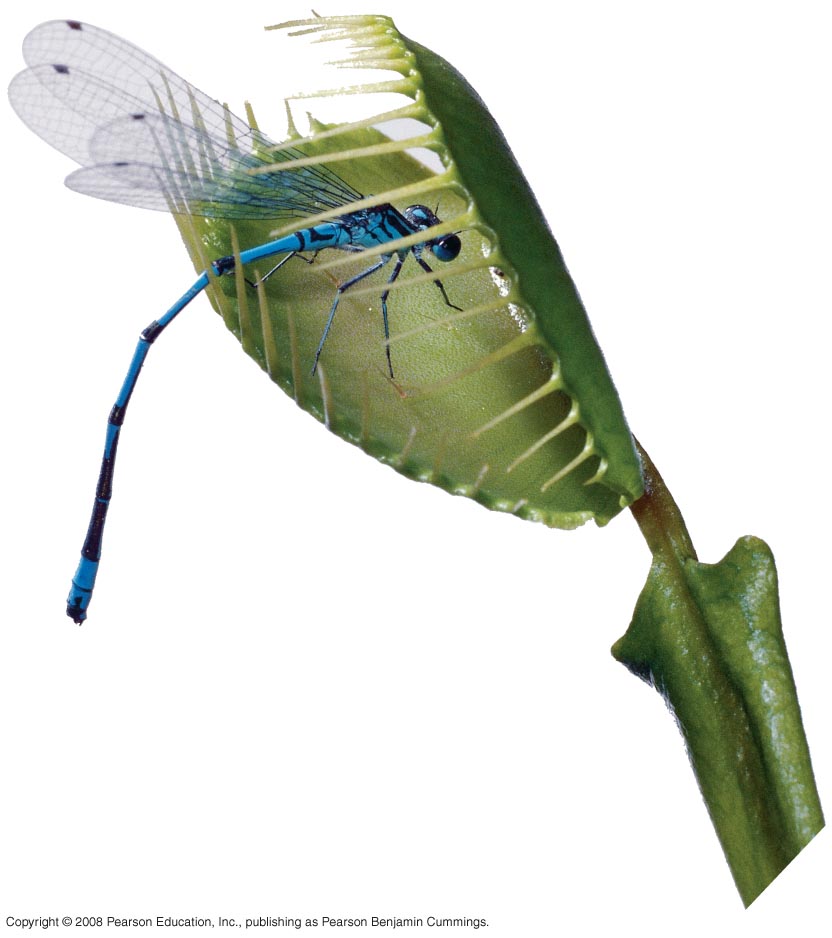 Response
to the
environment
Fig. 1-3d
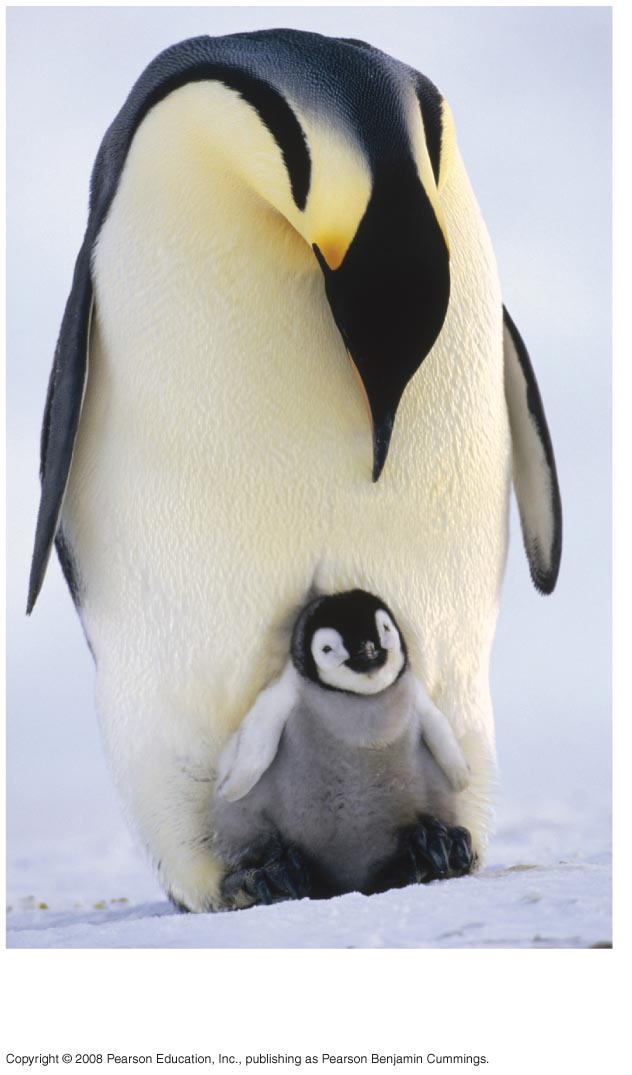 Reproduction
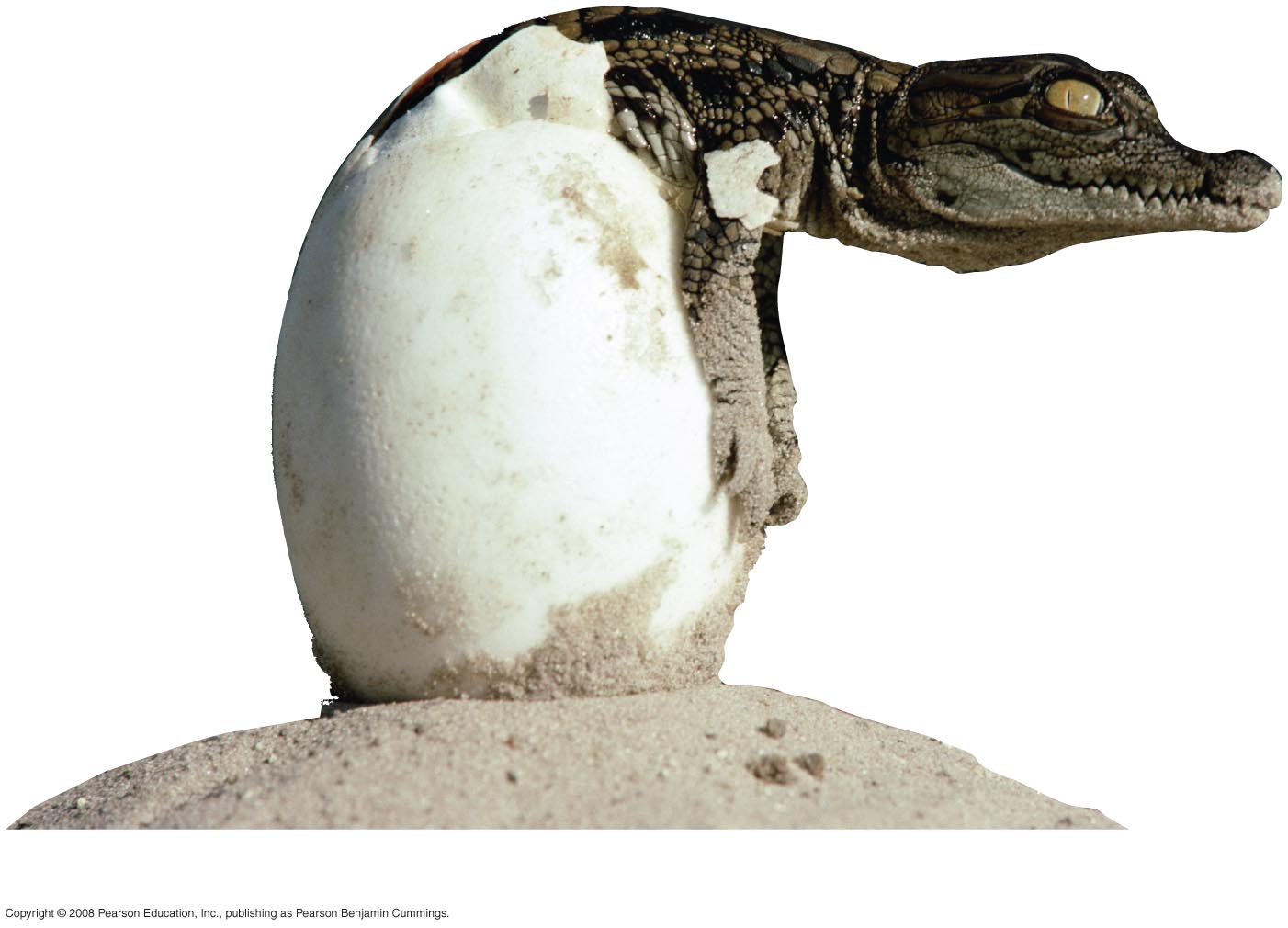 Fig. 1-3e
Growth and development
Fig. 1-3f
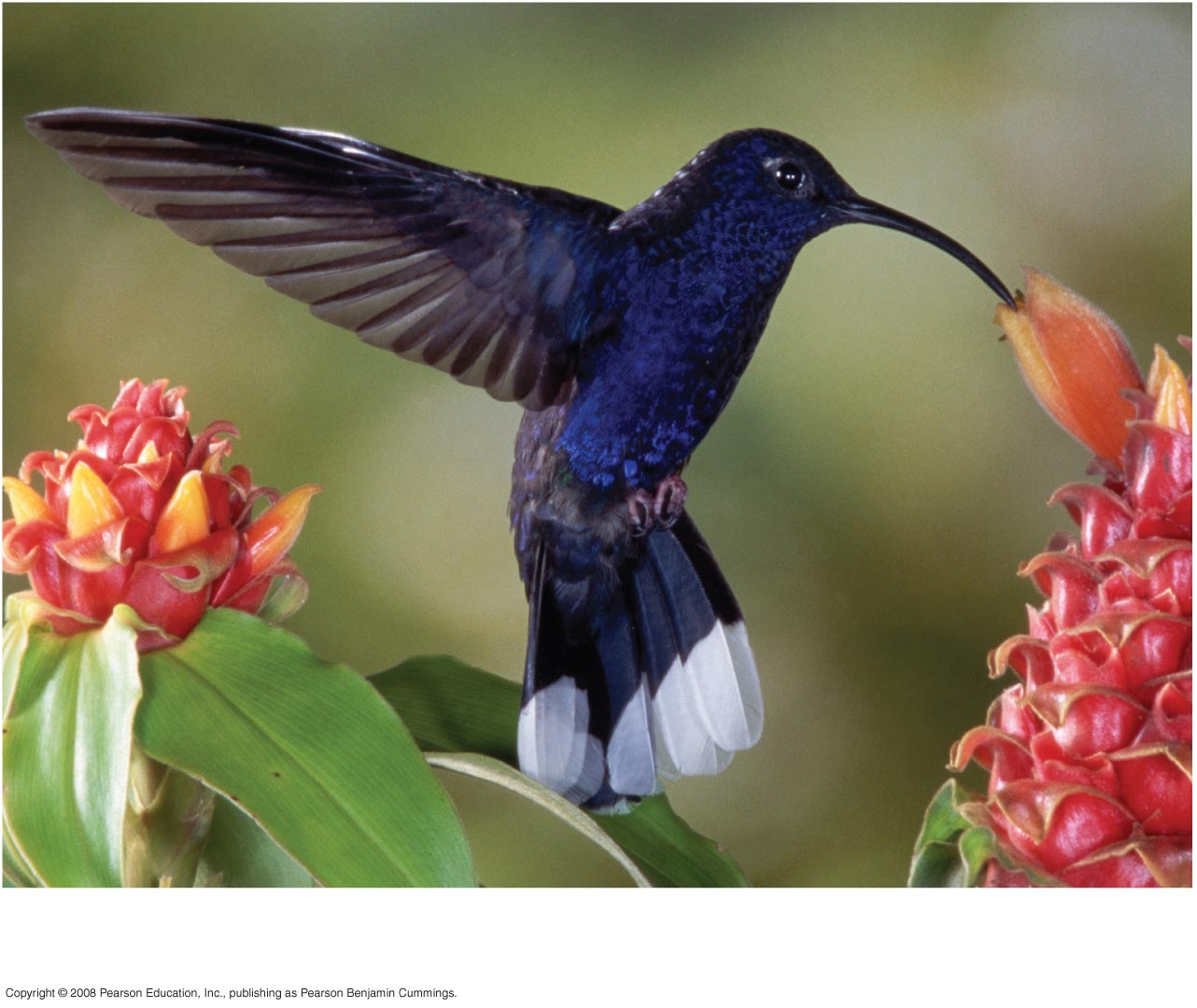 Energy processing
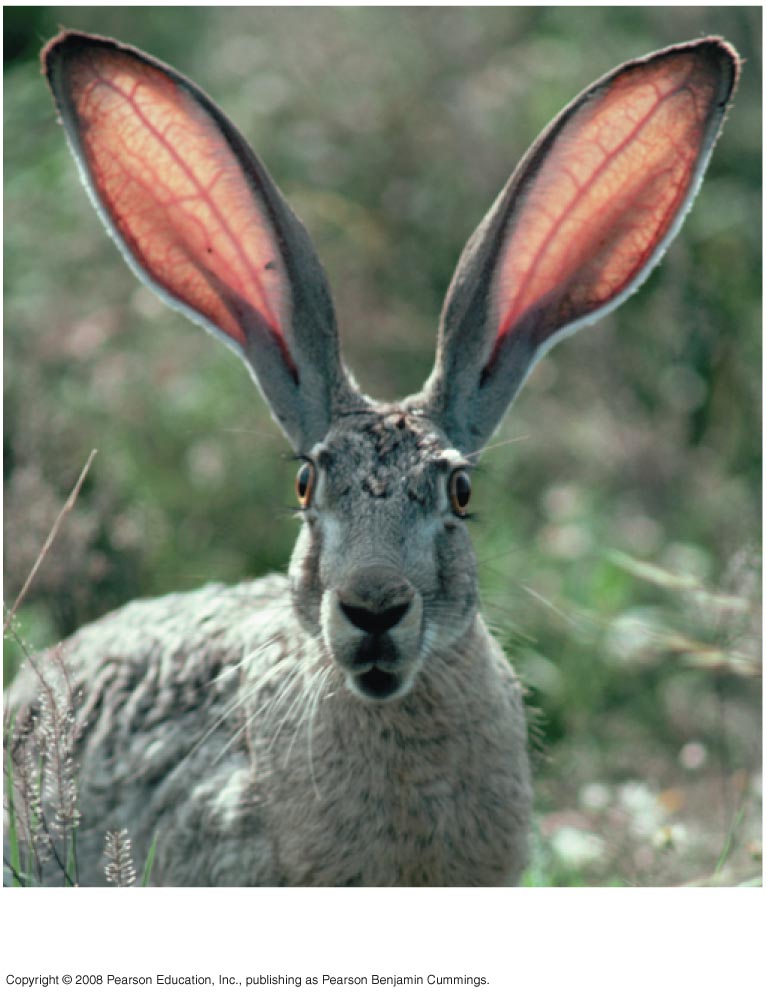 Regulation
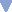 Themes in the Study of Life
Themes connect the concepts of biology.
The study of life extends from microscopic scale to the entire living planet.  New properties emerge at each level.
Organisms interact with their environments, exchanging matter and energy.
Structure and function are correlated at all levels of biological organization.
The continuity of life is based on heritable information in the form of DNA.
Feedback mechanisms regulate biological systems.
THE CORE THEME:  Evolution accounts for the unity and diversity of life.
Biological levels of organization
Fig. 1-4c
All environments that are inhabited by life
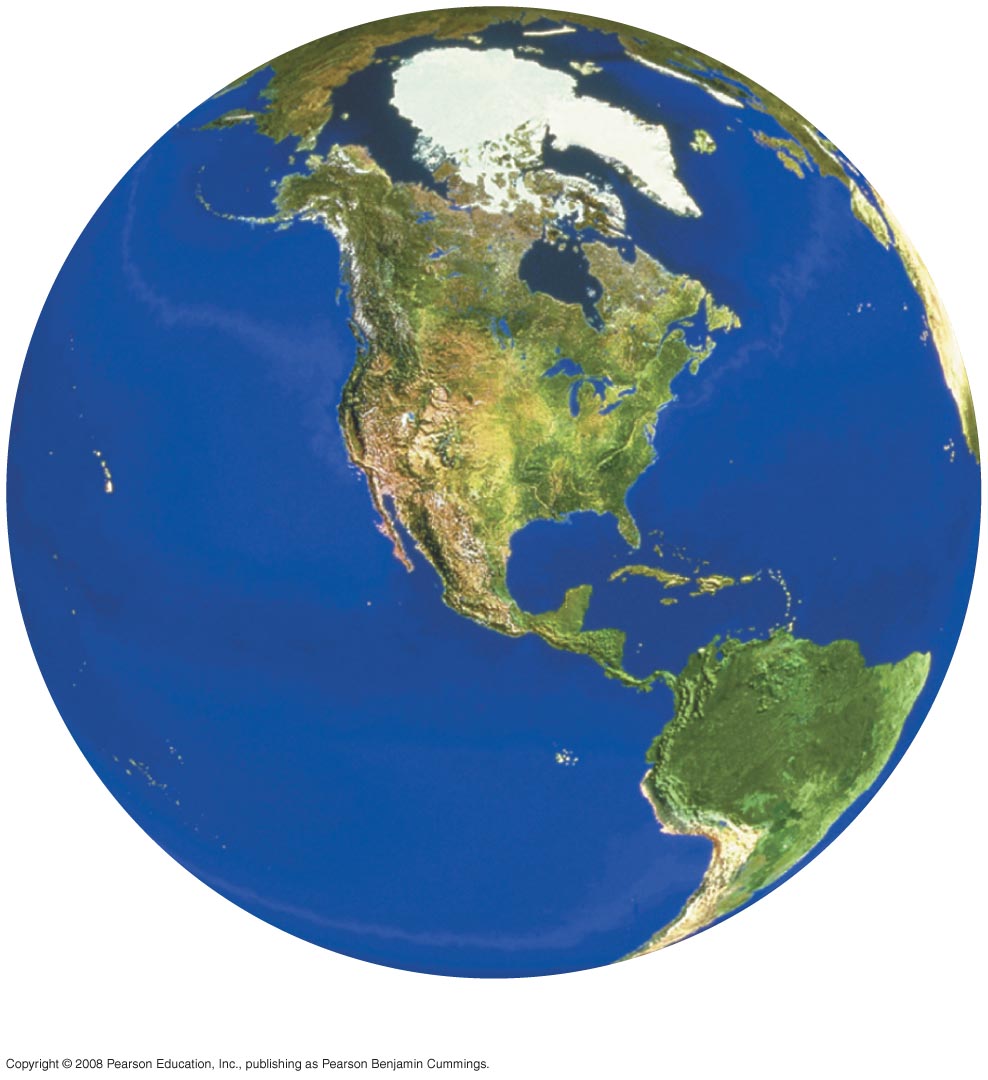 The biosphere
Fig. 1-4d
All living things in a particular area, along with the non-living components of the environment with which life interacts.
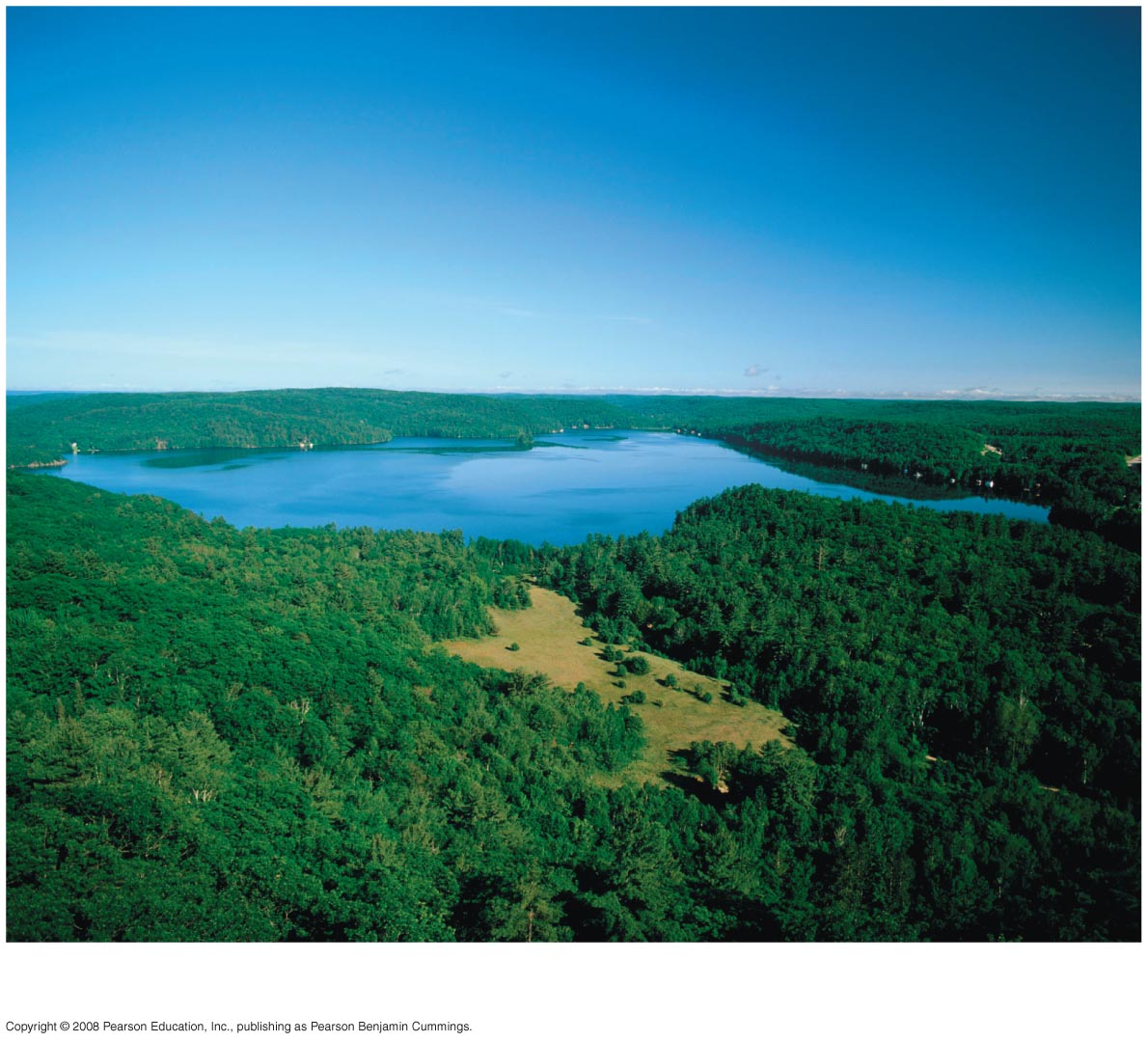 Ecosystems
Fig. 1-4e
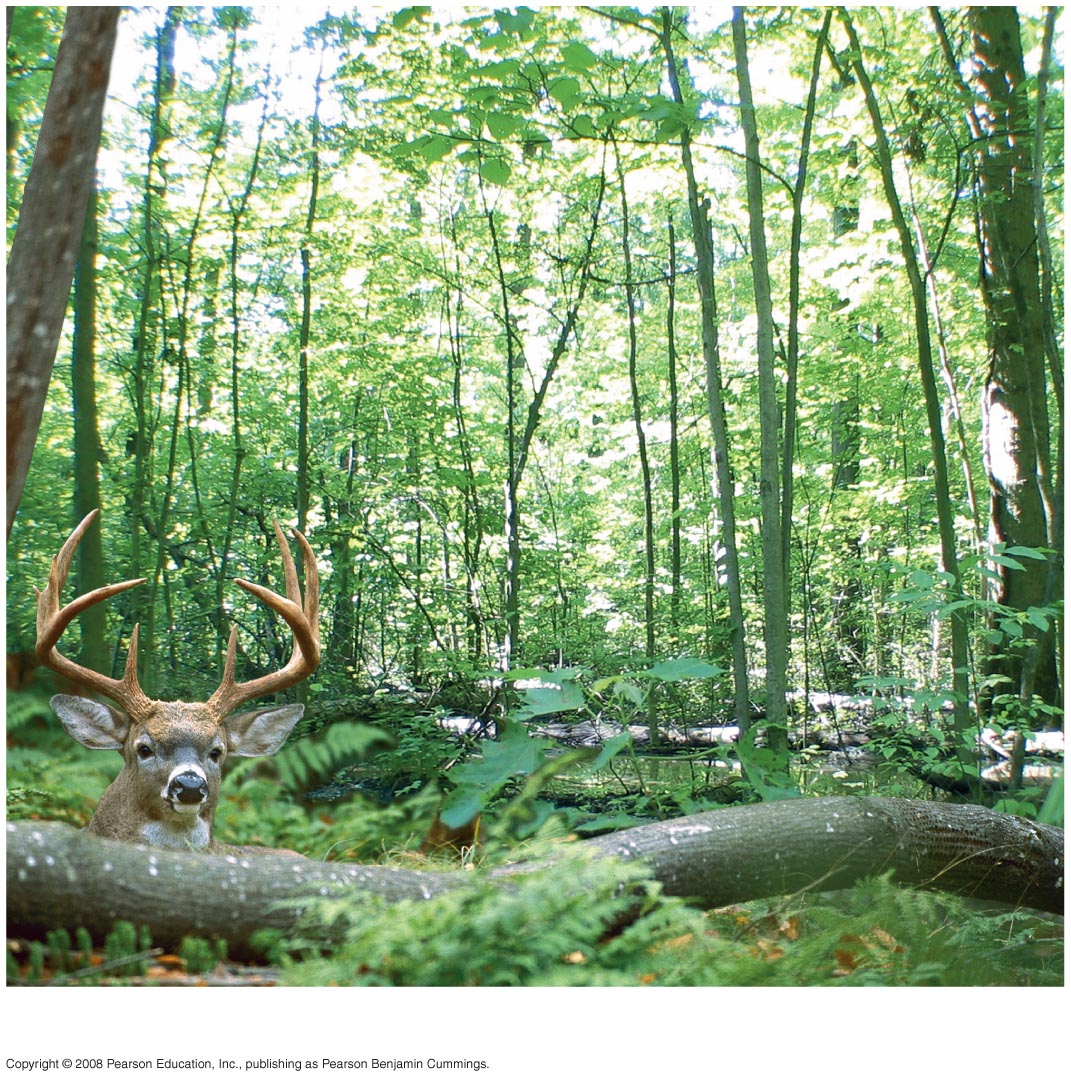 All the living organisms in a particular ecosystem
Communities
Fig. 1-4f
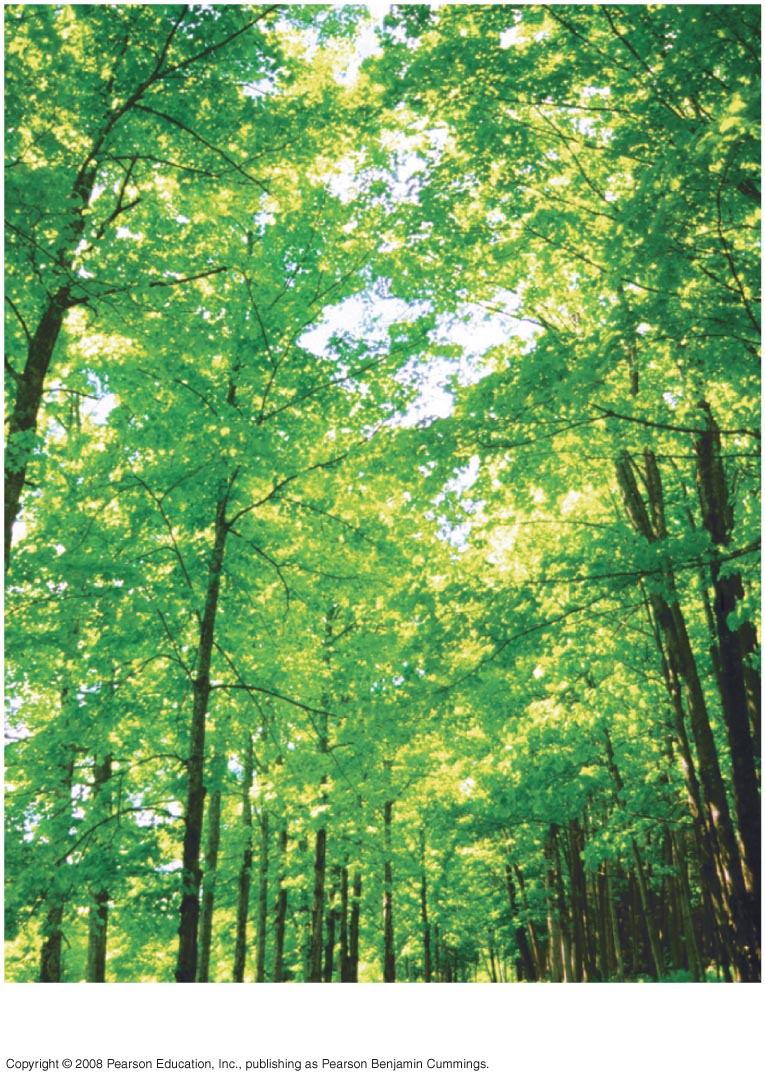 All the individual members of a species in an given area.  Populations combine to form a biological community.
Populations
Fig. 1-4g
Individual living things
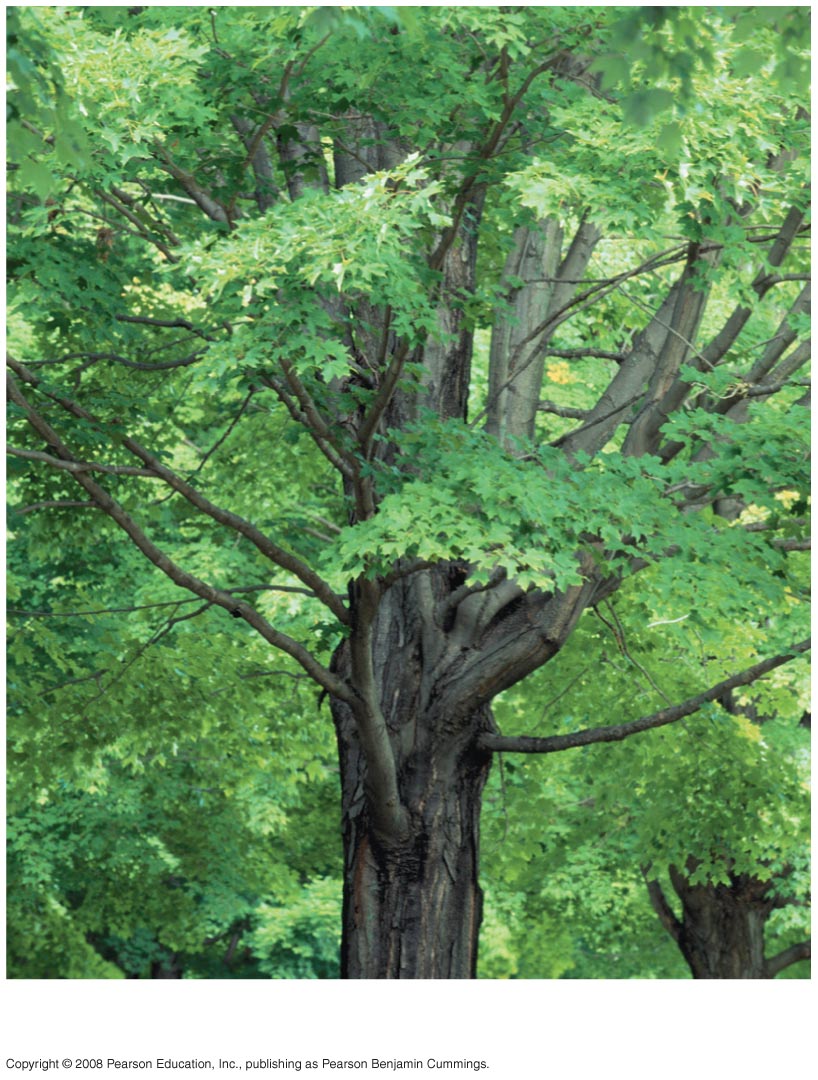 Organisms
Fig. 1-4h
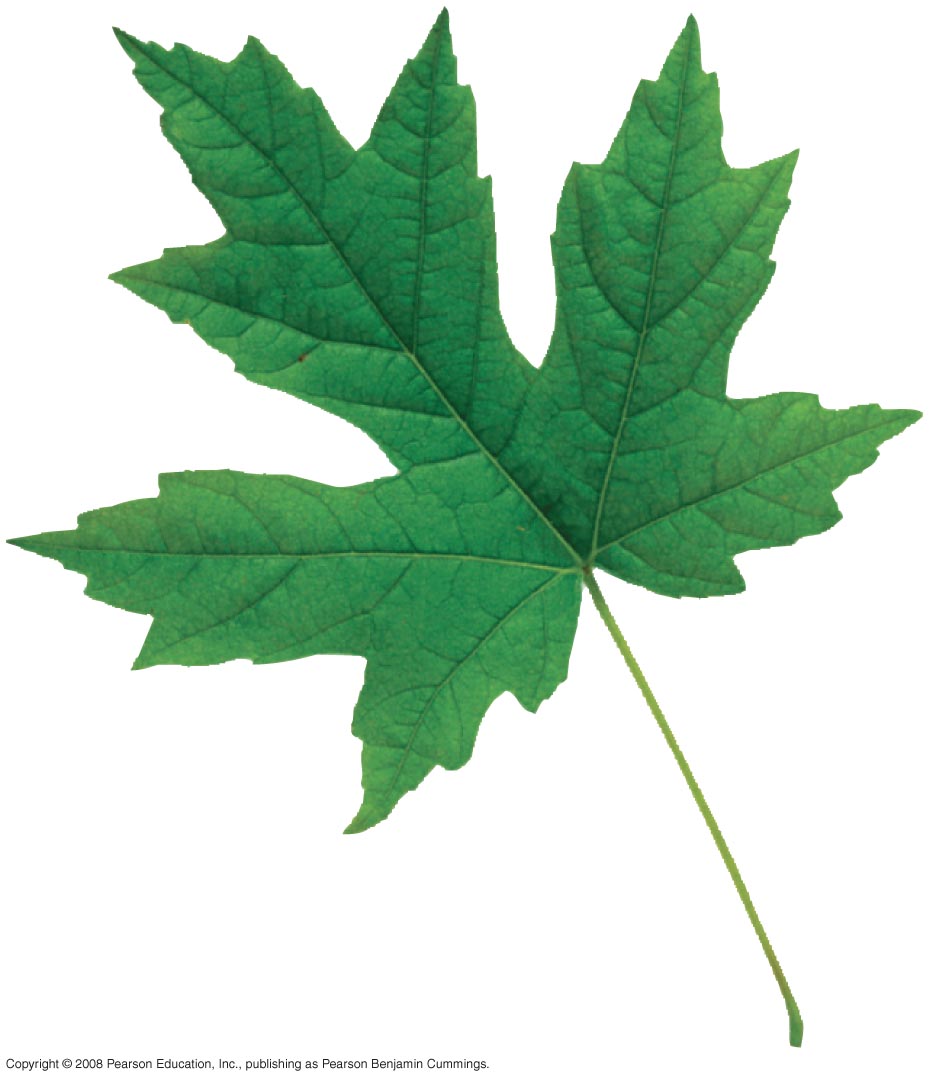 Organ – body part consisting of two or more tissues.

Organ system – group of organs that cooperate to perform a specific function.
Organs and
organ systems
Fig. 1-4i
Groups of cells specialized for a specific function
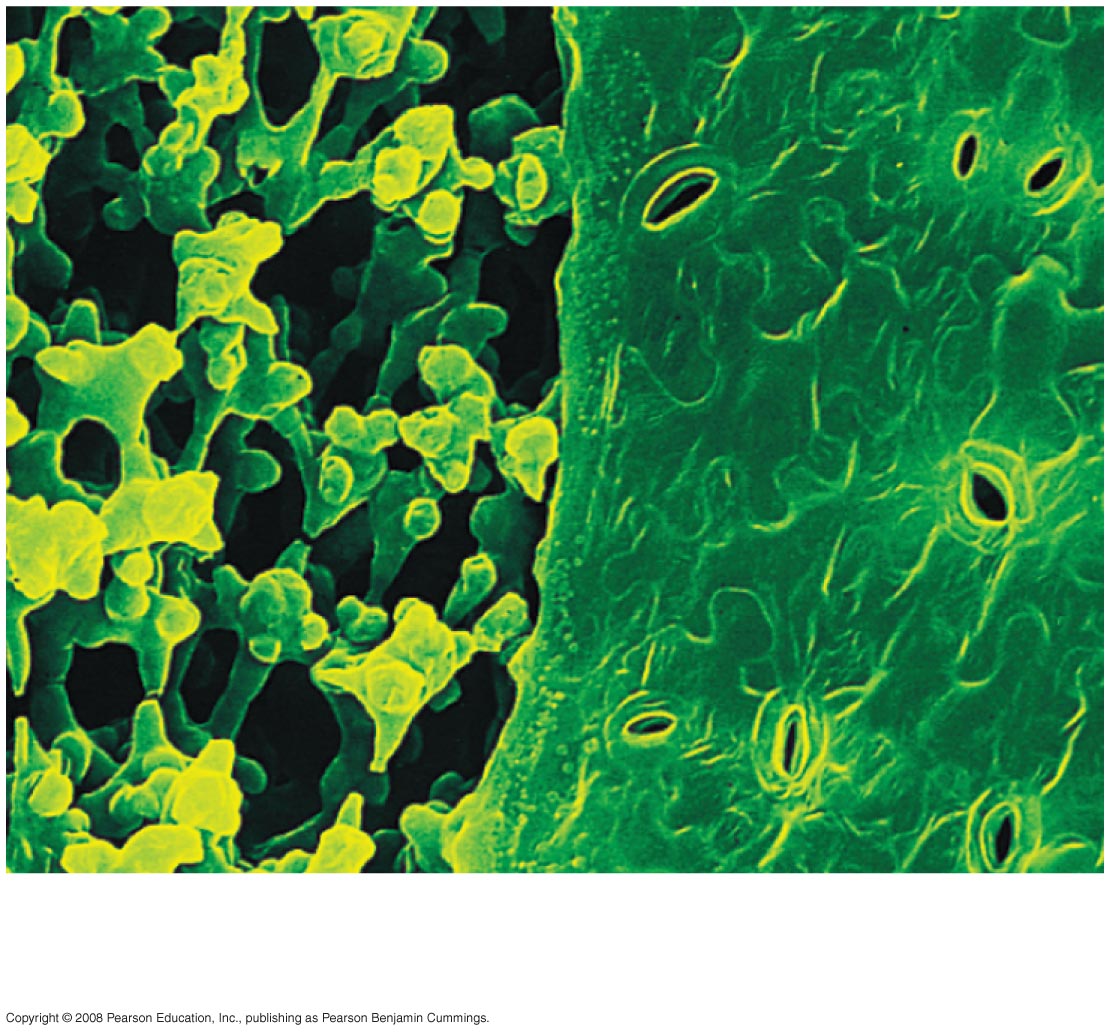 Tissues
50 µm
Fig. 1-4j
Life’s fundamental unit of structure and function
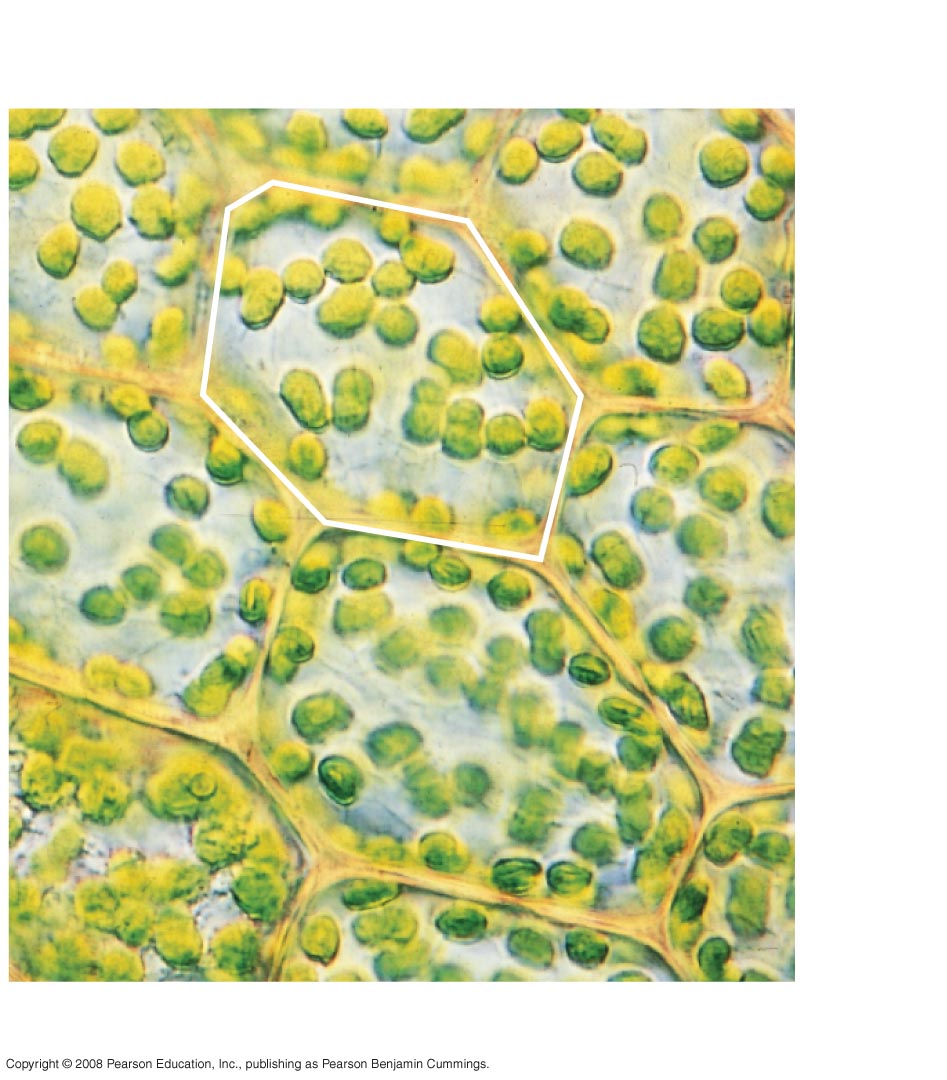 Cell
10 µm
Cells
Fig. 1-4k
Various functional components of cells
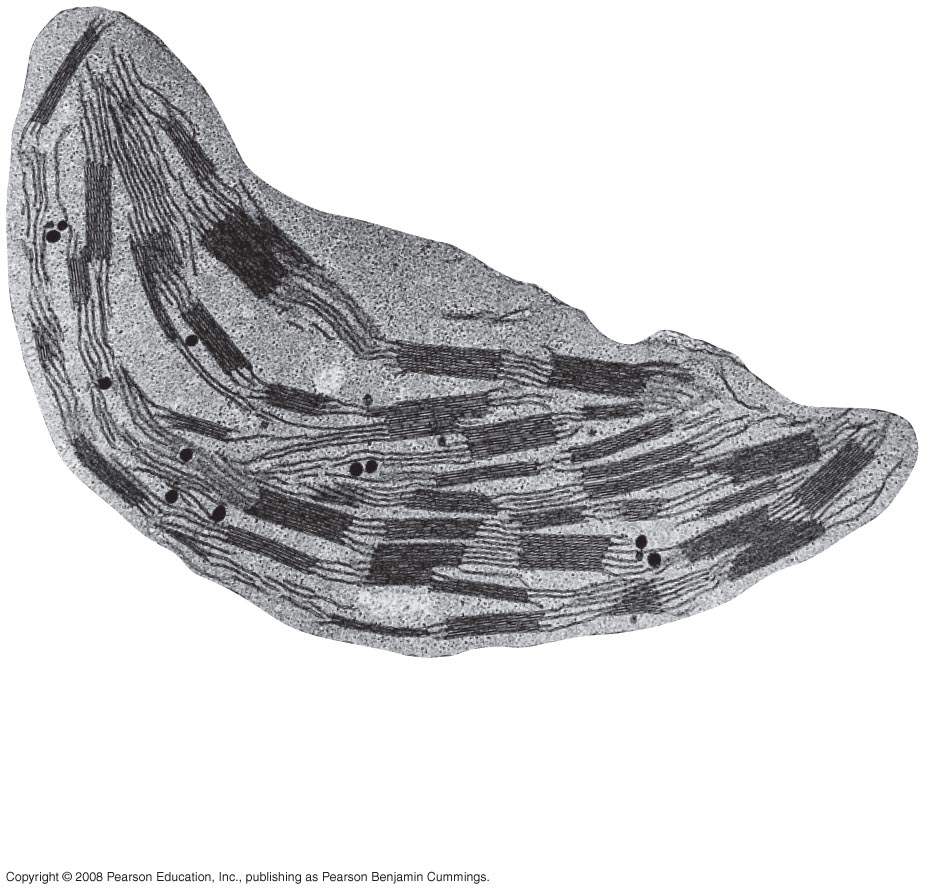 1 µm
Organelles
Fig. 1-4l
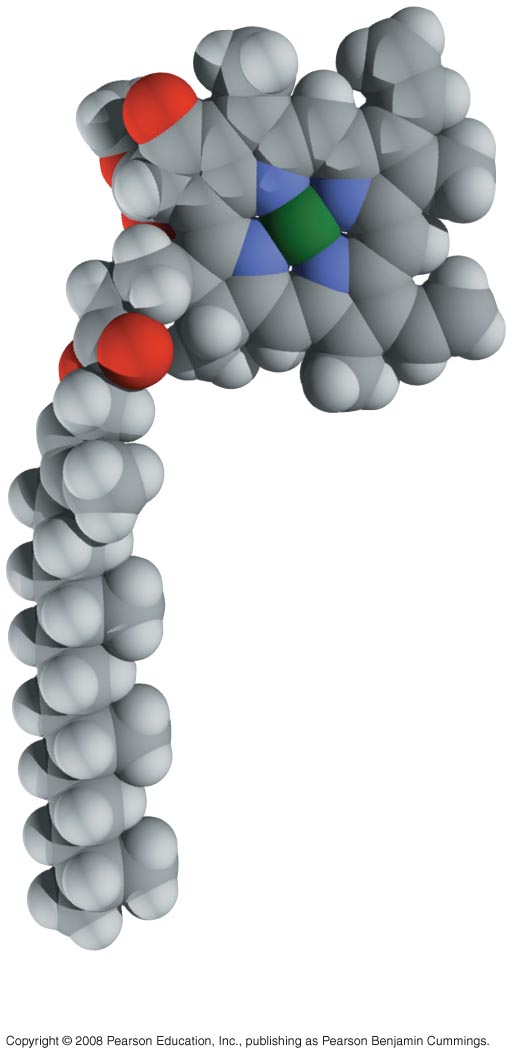 Chemical structure consisting of two or more small chemical units called atoms.
Atoms
Molecules
Organisms exchange matter and energy
Energy cannot be created or destroyed, but  undergoes transformations.
Chemical nutrients cycle through the environment
Fig. 1-5
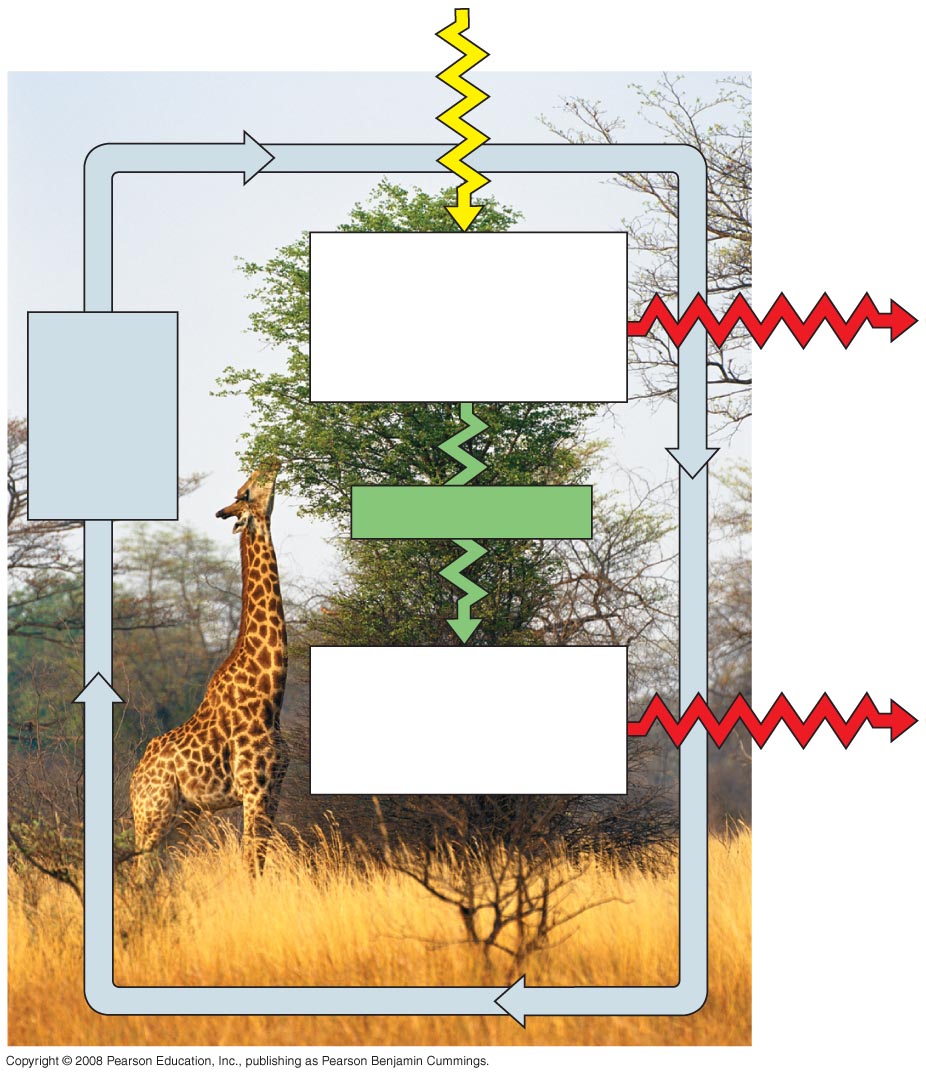 Sunlight
Ecosystem
Producers
(plants and other
photosynthetic organisms)
PppPProducers
(plants and other photosynthetic
organisms)
Cycling
of
chemical
nutrients
Heat
Chemical energy
Consumers
 (such as animals)
Consumers
(such as animals)
Heat
Stucture and function are correlated
Biological structure gives clues about what it does and how it works.
The function of something provides insight into its construction.
Fig. 1-6a
A bird’s wing is designed for flight.
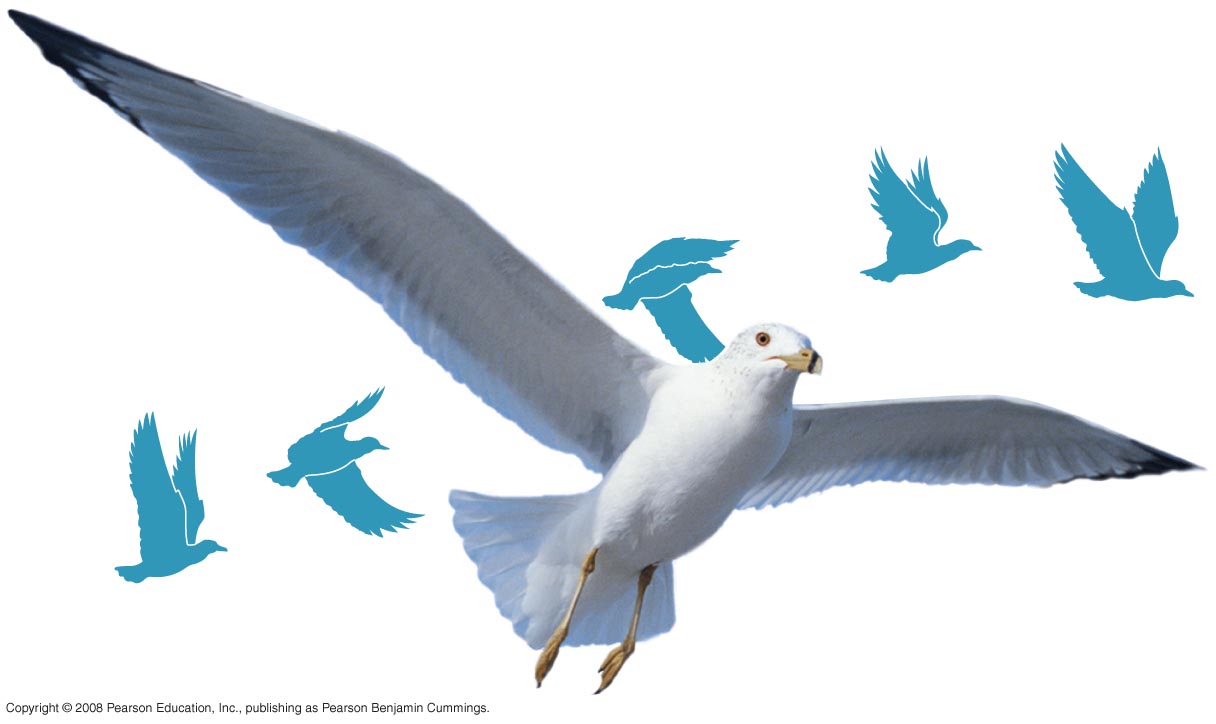 (
The wing has an aerodynamically efficient shape
Fig. 1-6b
Wing bones have a honeycombed internal structure that is strong, but lightweight.
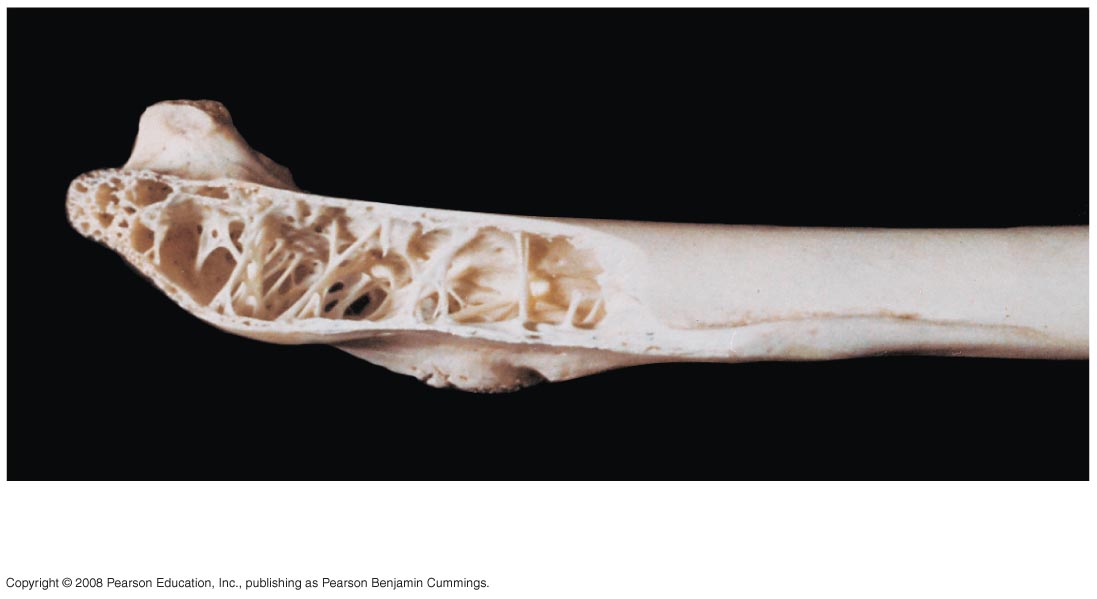 Fig. 1-6c
The flight muscles are controlled by neurons, which transmit signals.  Neurons with their many long extensions are designed for communication.
100 µm
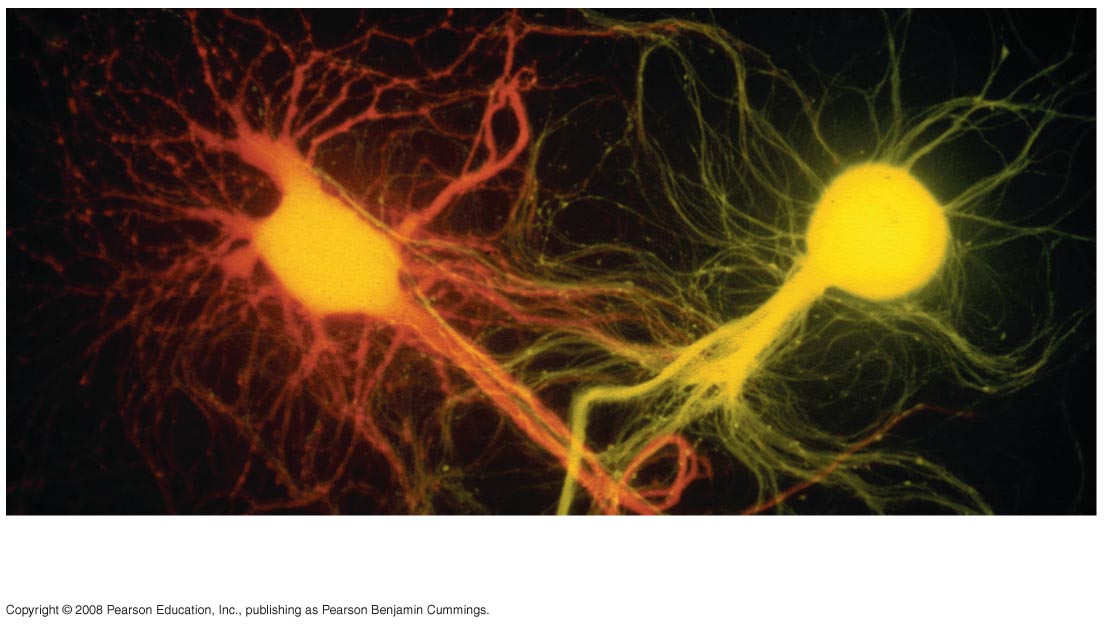 Fig. 1-6d
Flight muscles obtain energy in a usuable form from organelles
called mitochondria.  Molecules in the highly folded inner 
membrane carry out many of the steps in energy production.
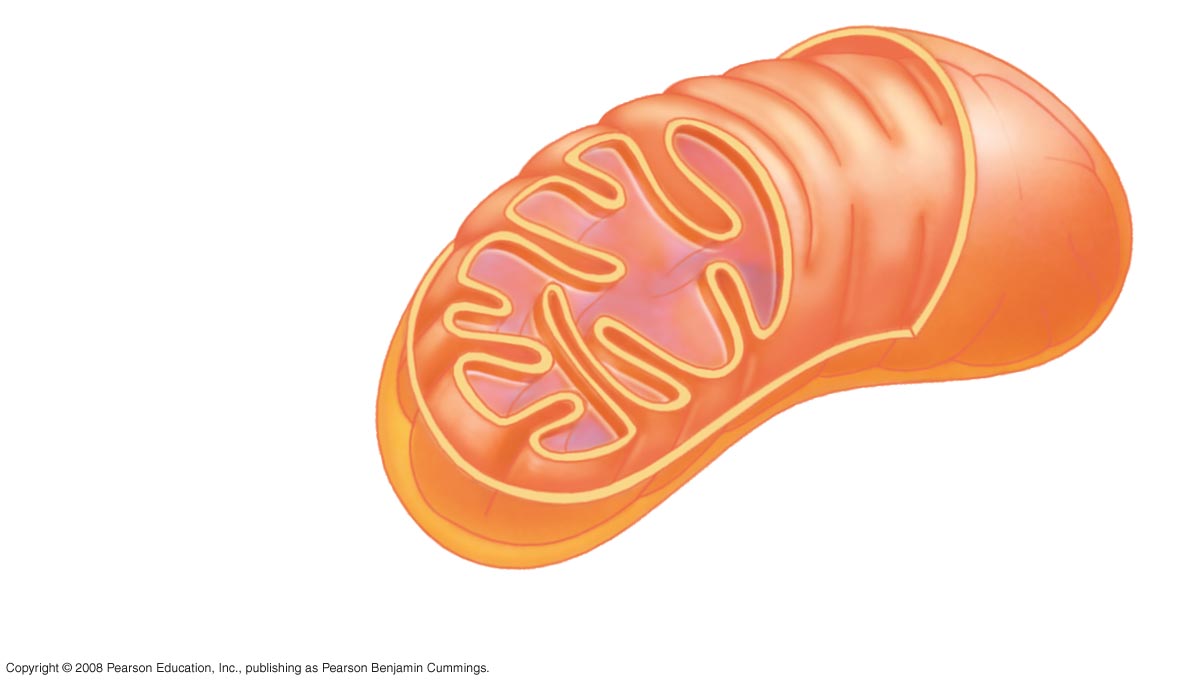 Mitochondrion
Cells are the basic unit of structure and function
There are two types of cells:
Prokaryotes and Eukaryotes
Fig. 1-8
Prokaryotic cell
Eukaryotic cell
Nucleus (Contains DNA)
Membrane
Cytoplasm
Organelles
DNA (no nucleus)
Membrane
Cytoplasm
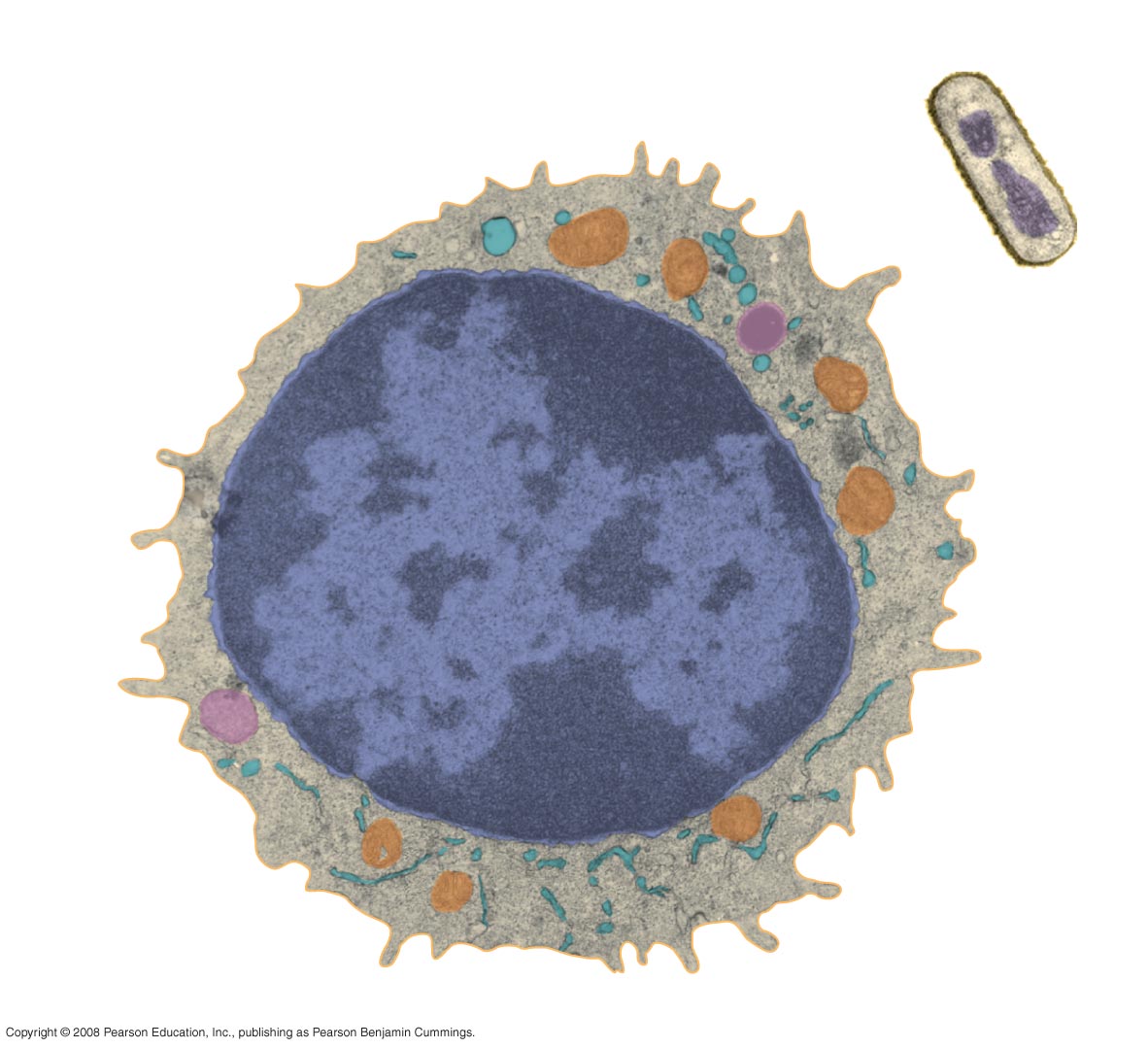 1 µm
Dna is the substance of genes, the unit of inheritance that transmits information from parents to offspring
Fig. 1-9
Inherited DNA directs development of an organism.
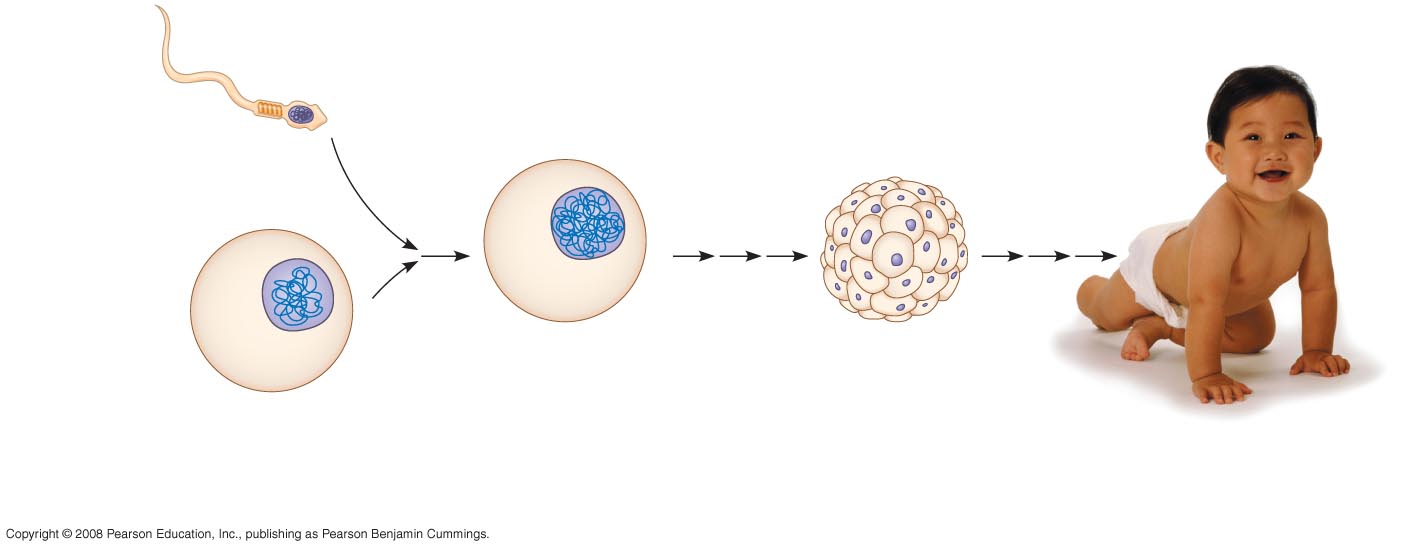 Nuclei
containing
DNA
Sperm cell
Fertilized egg egg
With DNA from DNA from
both parents
Embryo’s cells with
copies of inherited DNA
Offspring with traits
inherited from
both parents
Egg cell
Fig. 1-10
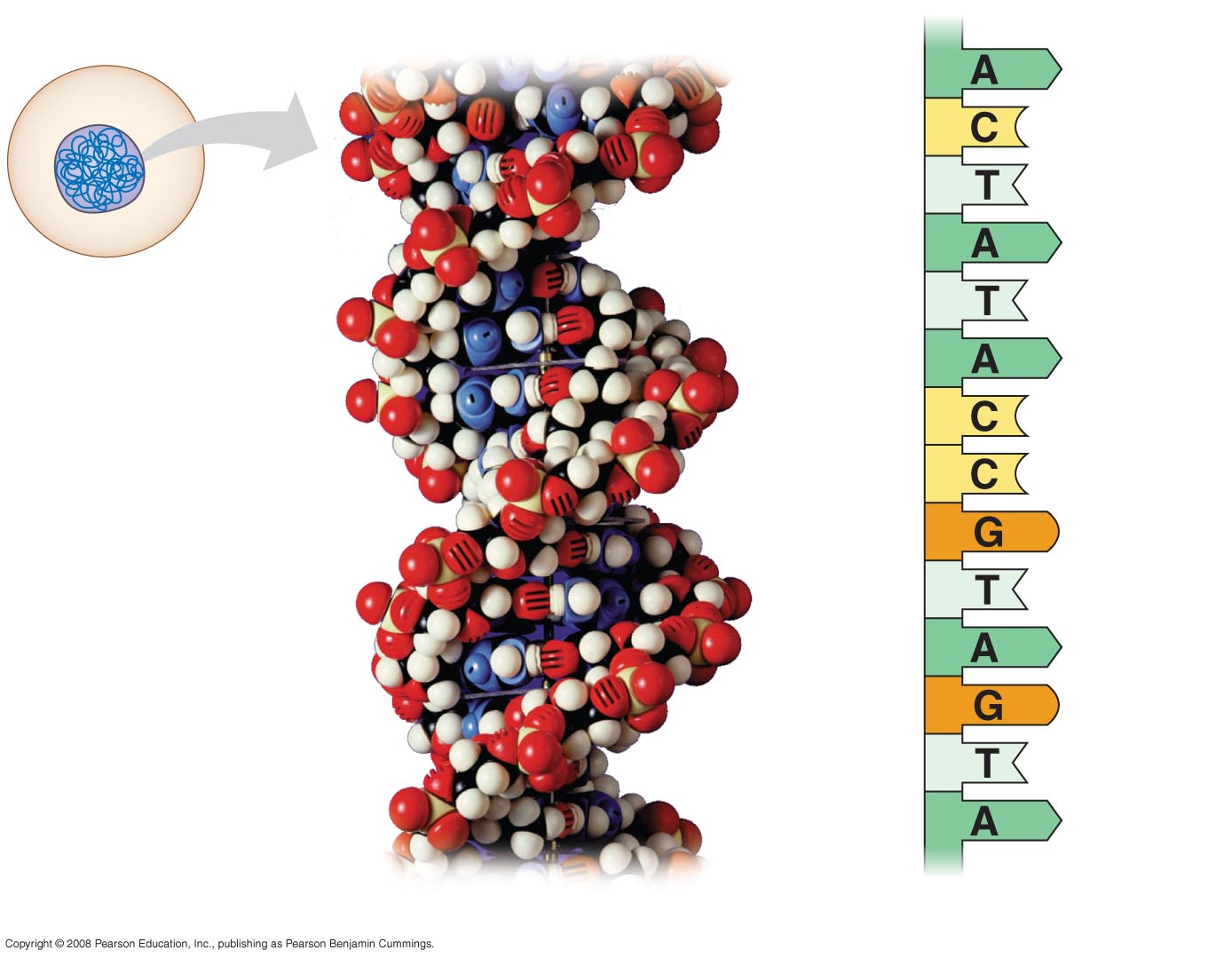 Nucleus
DNA
Nucleotide
Cell
(a) DNA double helix
(b) Single strand of DNA
Feedback mechanisms regulate biological systems
In feedback regulation, the output or product, of a process regulates that process.
Fig. 1-13a
Negative
feedback
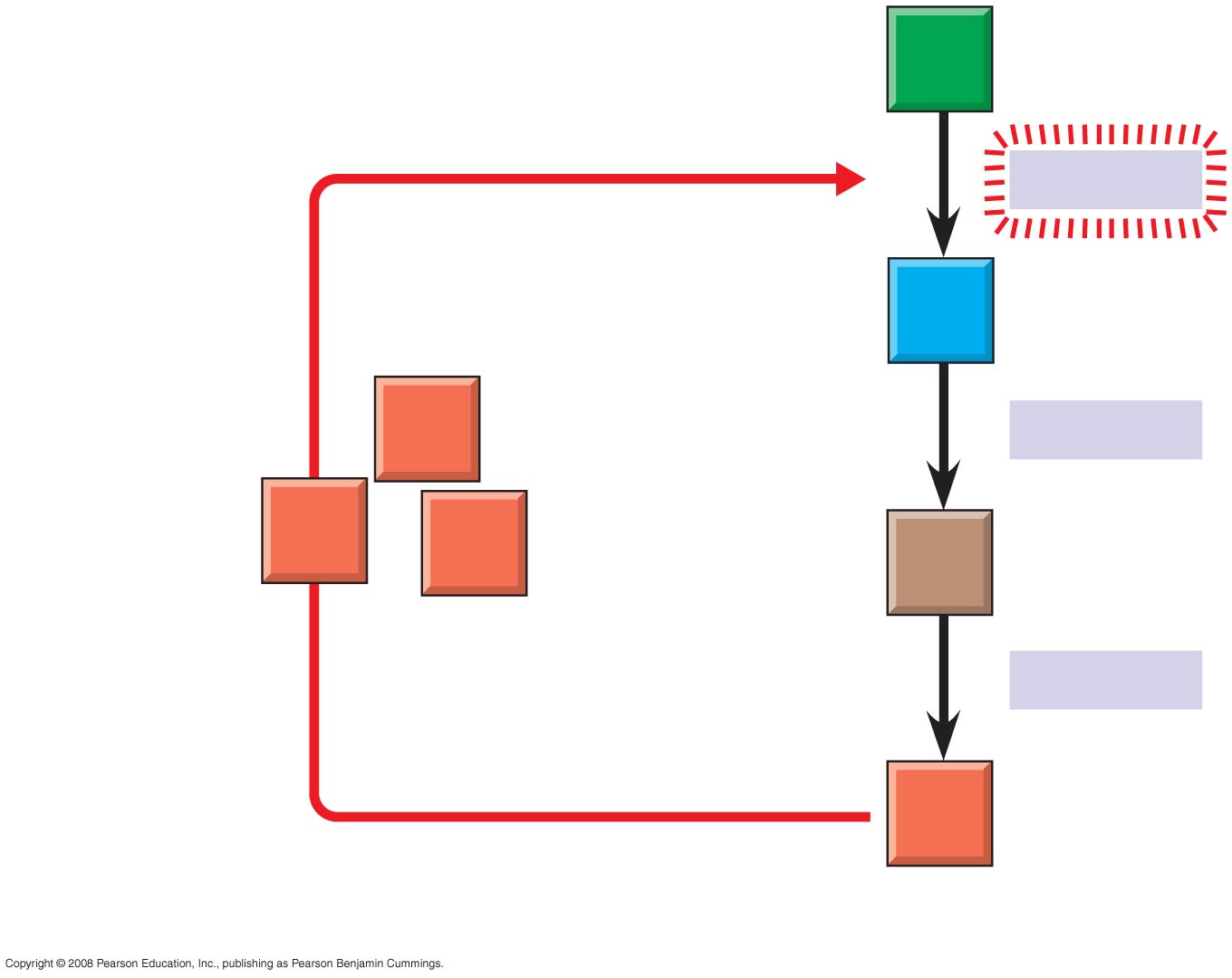 A
–
Enzyme 1
B
Enzyme 2
D
Excess D
blocks a step
D
C
D
Enzyme 3
D
(a) Negative feedback:  Accumulation of the final product (D) inhibits the first enzyme in the sequence, slowing down the production of more D.
Fig. 1-13b
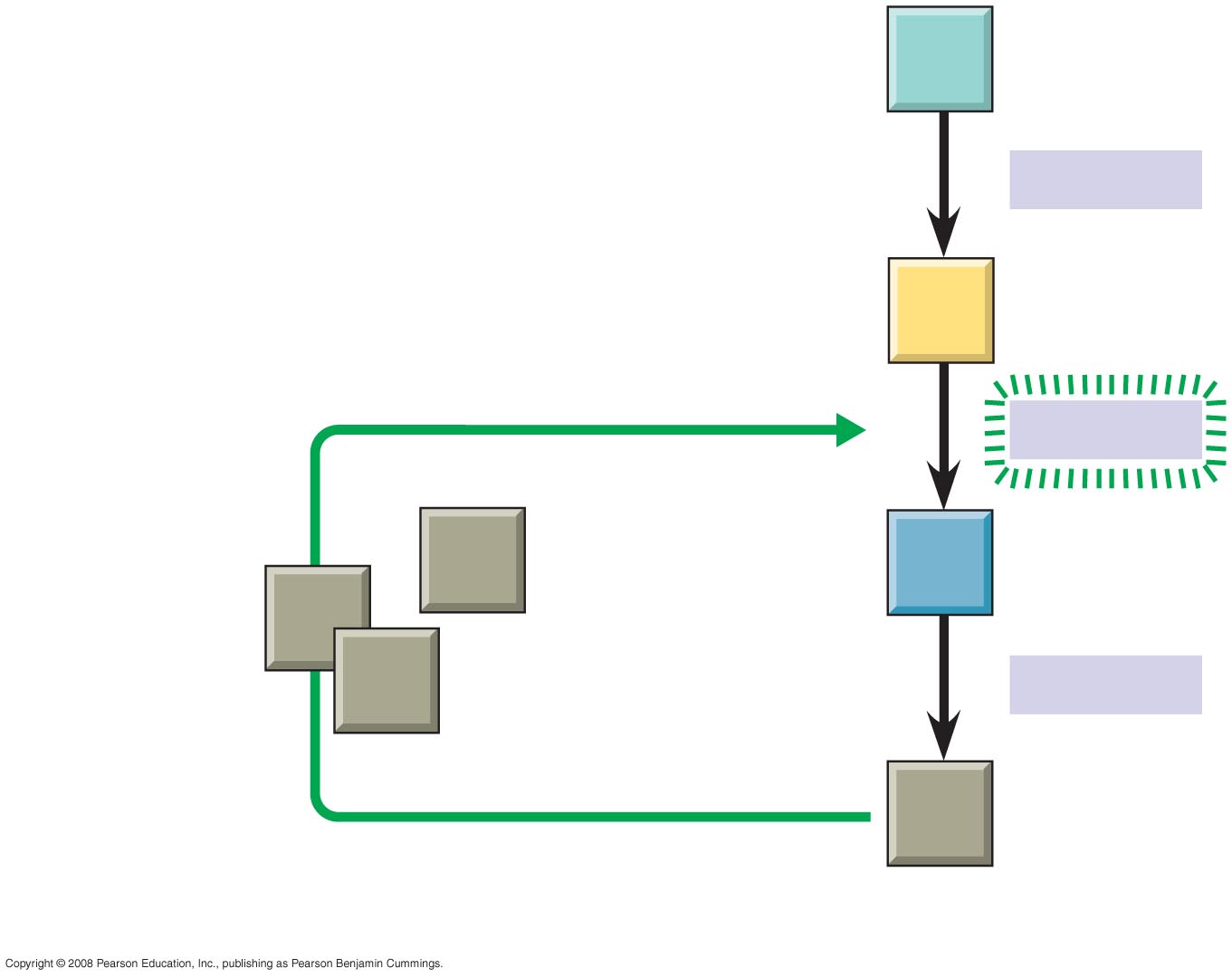 W
IIn positive feedback, a product
stimulates an enzyme in the sequence and increases the production of the product.
Enzyme 4
X
Positive
feedback
+
Enzyme 5
Excess Z
stimulates a step
Z
Y
Z
Z
Enzyme 6
Z
(b) Positive feedback
Evolution accounts for the unity and diversity of life.
Organizing the Diversity of Life is a major challenge of biologists.
Fig. 1-14
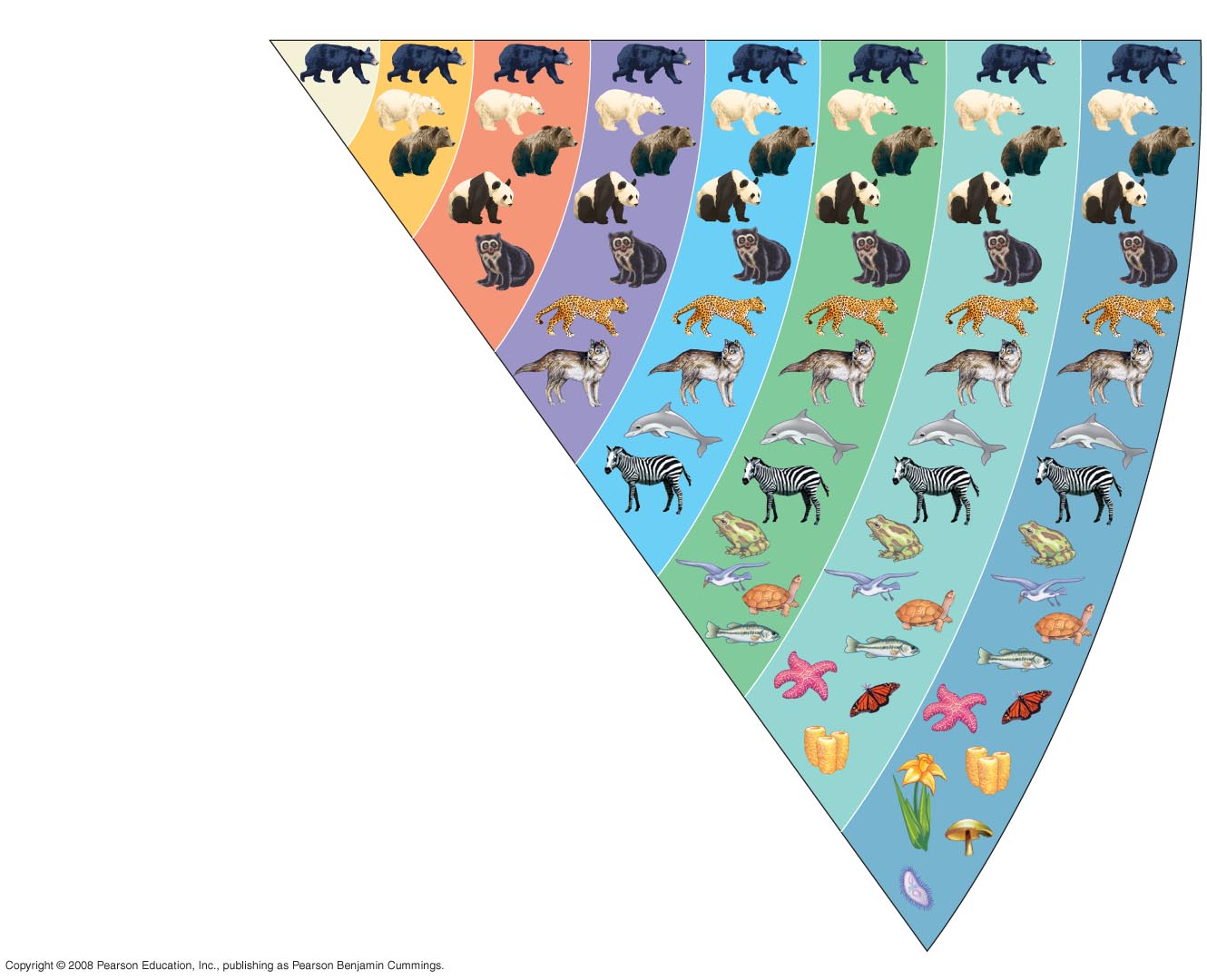 Species
Genus
Family
Order
Class
Phylum
Kingdom
Domain
Ursus americanus
(American black bear)
Ursus
Ursidae
Carnivora
aBiologists classify species into groups that are then combined into even broader groups, for example groups of similar species are grouped into a genus, groups of similar genera are grouped into a family, families into orders, etc.
Mammalia
Chordata
Animalia
Eukarya
There are three domains of life.
Domains are large groups made up of kingdoms.  They are a relatively new classification.
The three domains are:
Domain Bacteria
Domain Archaea
Domain Eukarya
Fig. 1-15a
Domain Bacteria are the most diverse and widespread prokaryotes.
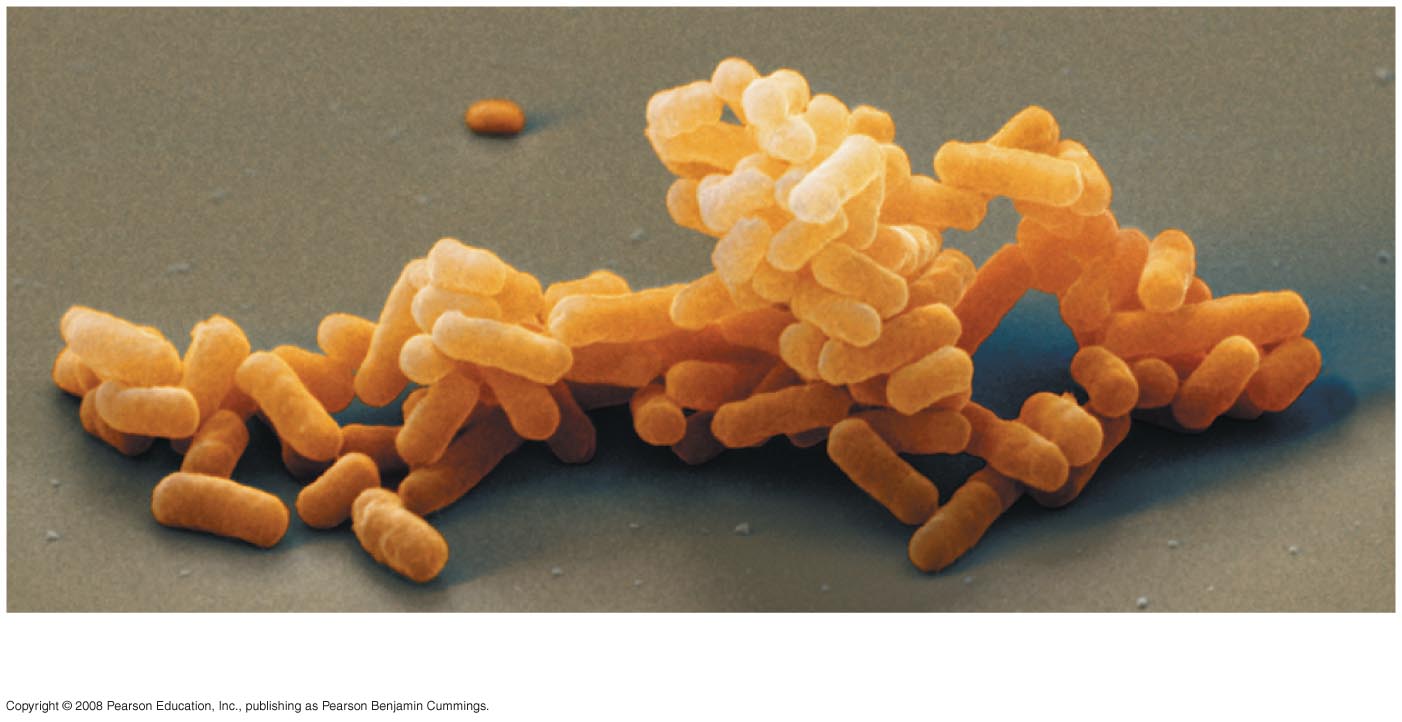 (a) DOMAIN BACTERIA
Fig. 1-15b
Domain Archaea live in extreme environments, such as salty lakes and boiling hot springs.
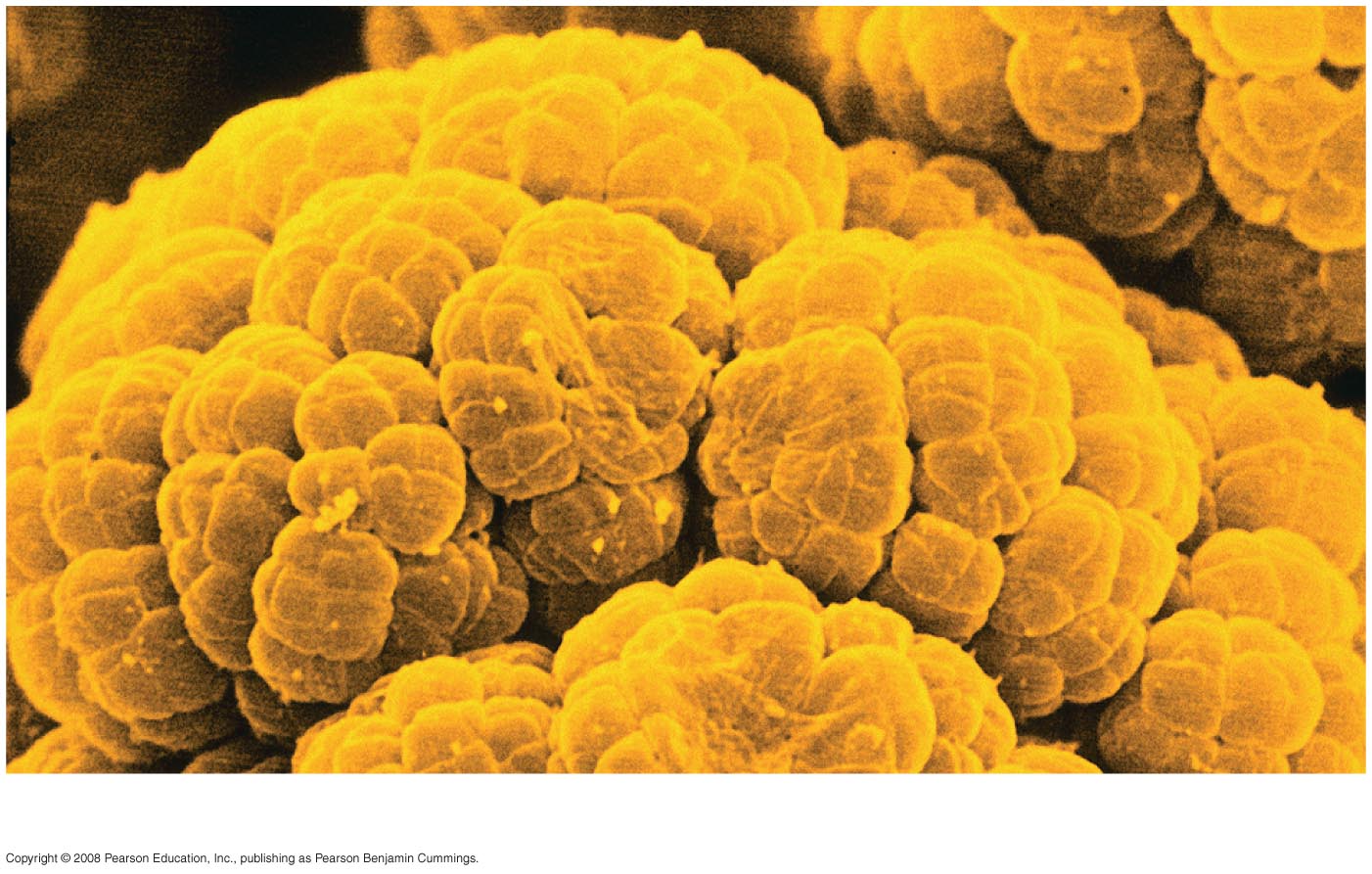 The Domain Eukarya
Contains all organisms with cells having a nucleus and membrane bound organelles
There are multiple kingdoms in the Domain Eukarya
Fig. 1-15d
Protists contain multiple kingdoms, but are mostly unicellular
eukaryotes.  They had previously been one of the five kingdoms 
of Eukarya, but are in the process of reclassification
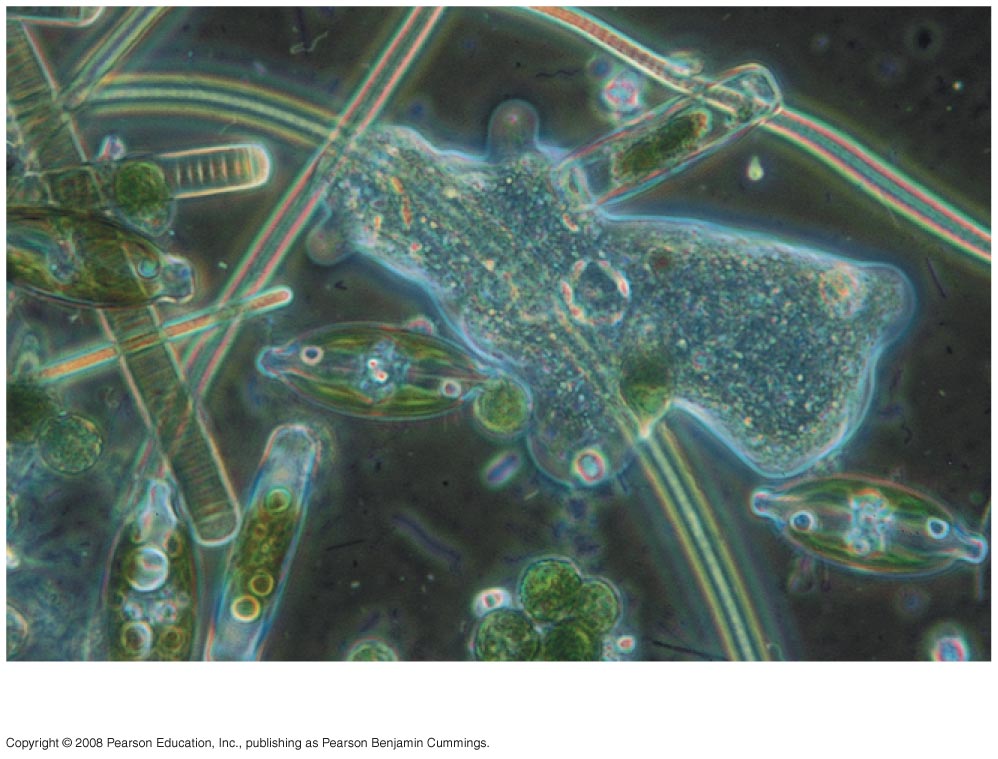 Protists
Fig. 1-15e
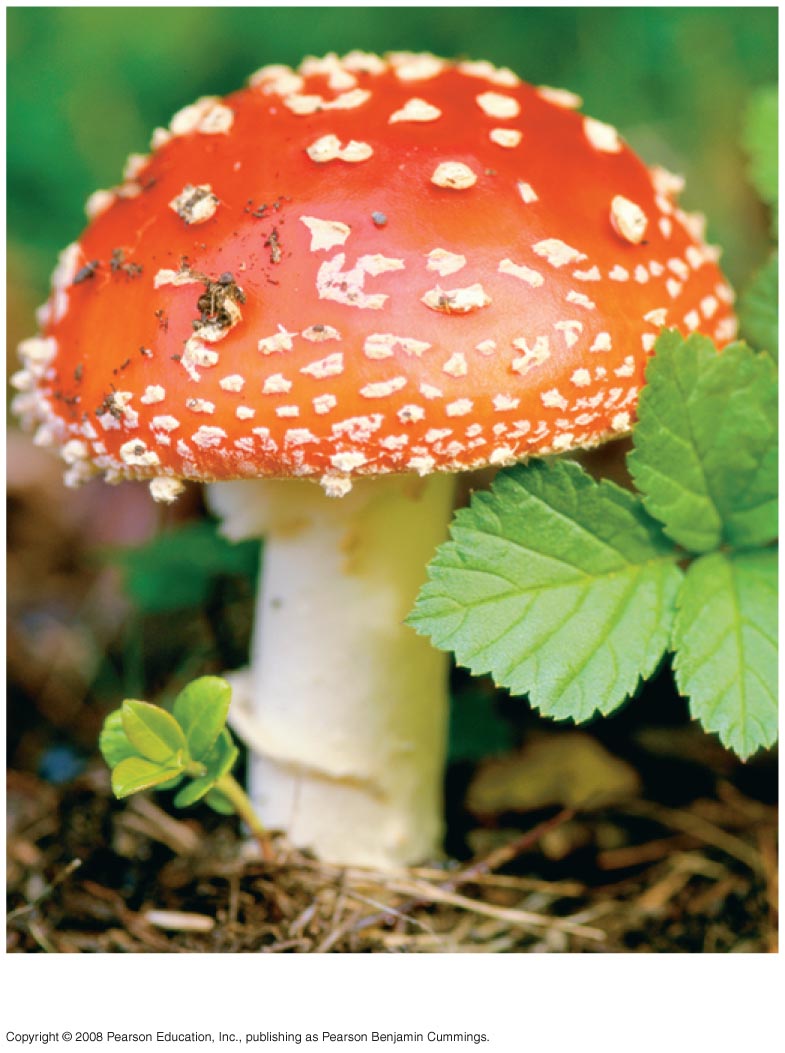 Kingdom Fungi is a multicellular  kingdom defined mainly by its mode of nutrition.  Fungi absorb nutrients from their environment.
Kingdom Fungi
Fig. 1-15f
Kingdom Plantae consists of multicellular eukaryotes that carry out photosynthesis.
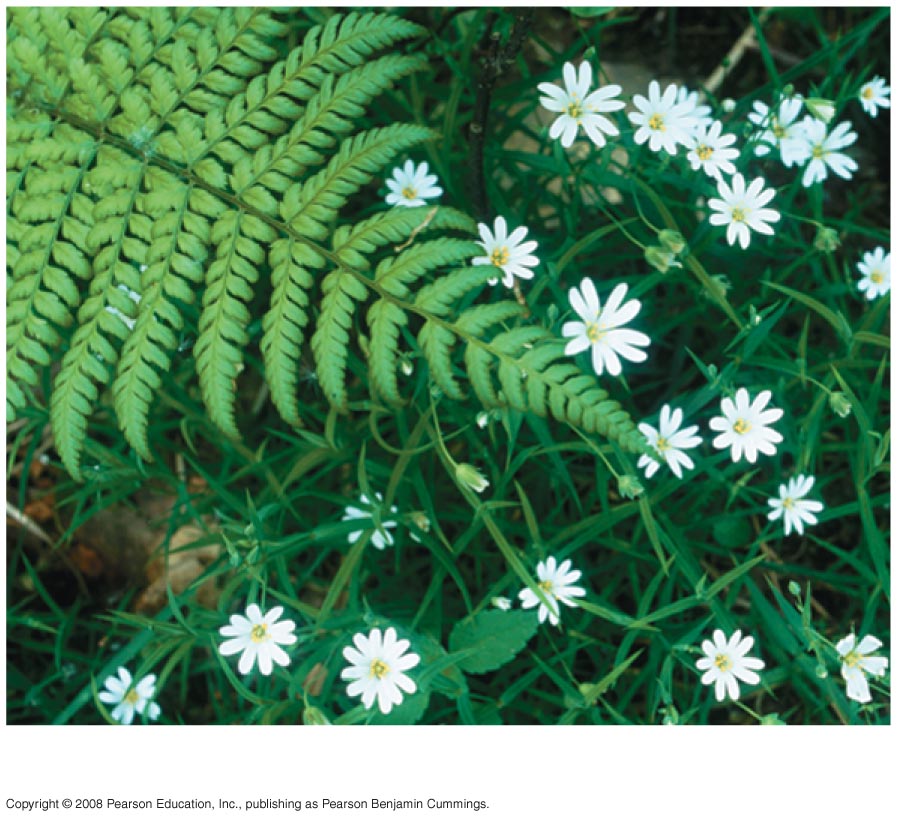 Kingdom Plantae
Fig. 1-15g
Kindom Animalia consists of multicellular eukaryotes that 
injest other organisms.
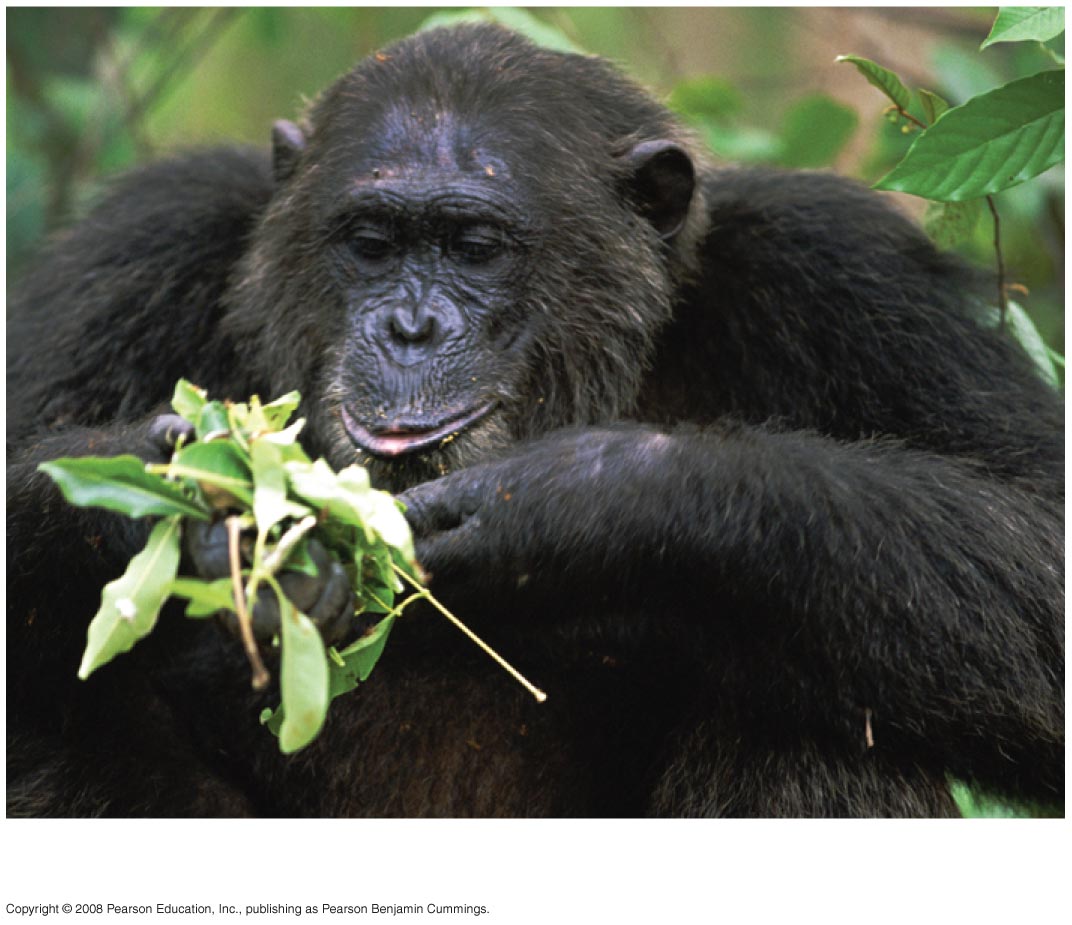 Kingdom Animalia
Charles darwin and the theory of natural selection
“Descent with modification”
There is unity among species that descended from a common ancestor; 
diversity in the modifications that evolved as species branched from their common ancestor.
Fig. 1-18
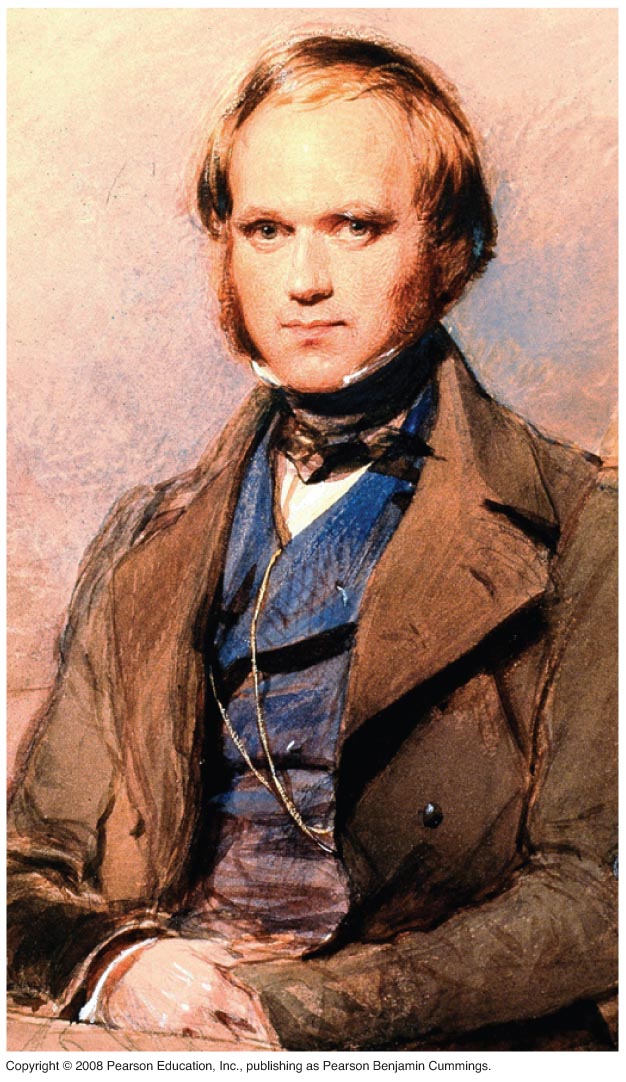 Fig. 1-20
Steps that lead to change in a population.
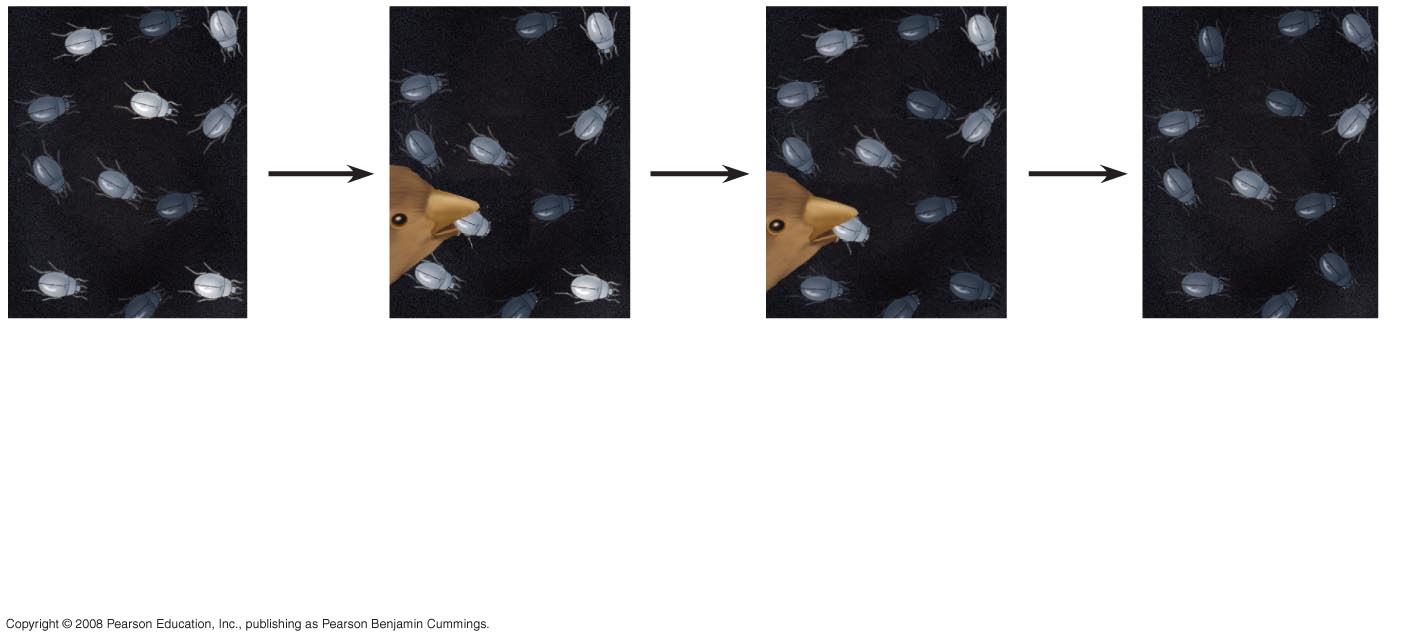 4
3
2
1
Increasing
frequency
of traits that enhance survival and reproductive success.
Elimination
of individuals
with certain
traits.
Population
with varied
inherited traits.
Reproduction
of survivors.
Fig. 1-22
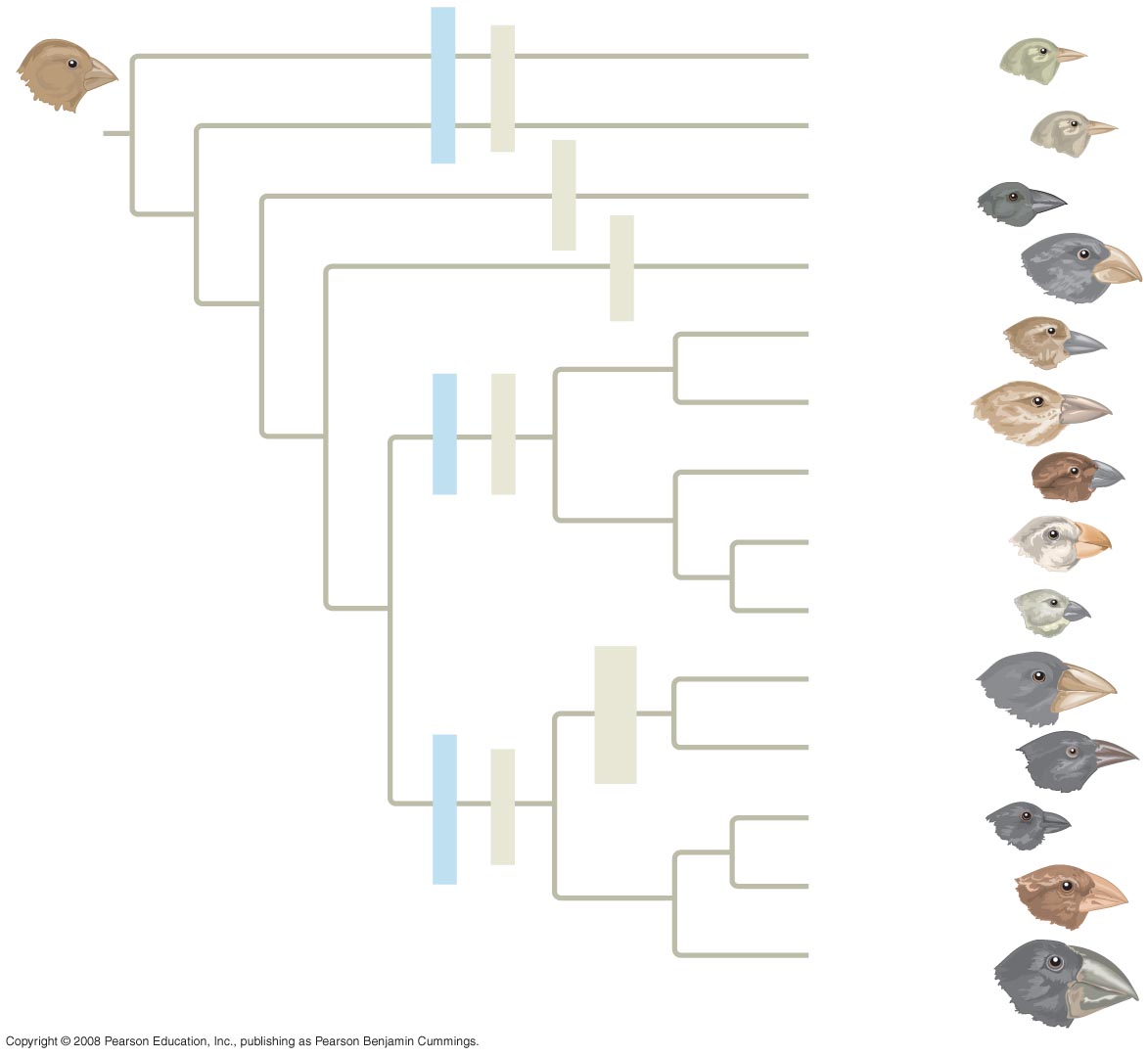 Green warbler finch Certhidea olivacea
Warbler finches
Insect-eaters
Gray warbler finch Certhidea fusca
COMMON
ANCESTOR
Sharp-beaked
ground finch Geospiza difficilis
Seed-eater
Vegetarian finch Platyspiza crassirostris
Bud-eater
Mangrove finch Cactospiza heliobates
Woodpecker finch Cactospiza pallida
Tree finches
Insect-eaters
Medium tree finch Camarhynchus pauper
Large tree finch Camarhynchus psittacula
Small tree finch Camarhynchus parvulus
Large cactus
ground finch
Geospiza conirostris
Cactus-flower-eaters
Cactus ground finch
Geospiza scandens
Seed-eaters
Ground finches
Small ground finch
Geospiza fuliginosa
Medium ground finch
Geospiza fortis
Large ground finch
Geospiza magnirostris
Fig. 1-23
Methods of Science
          Qualitative Methods
           Jane Goodall and chimpanzees
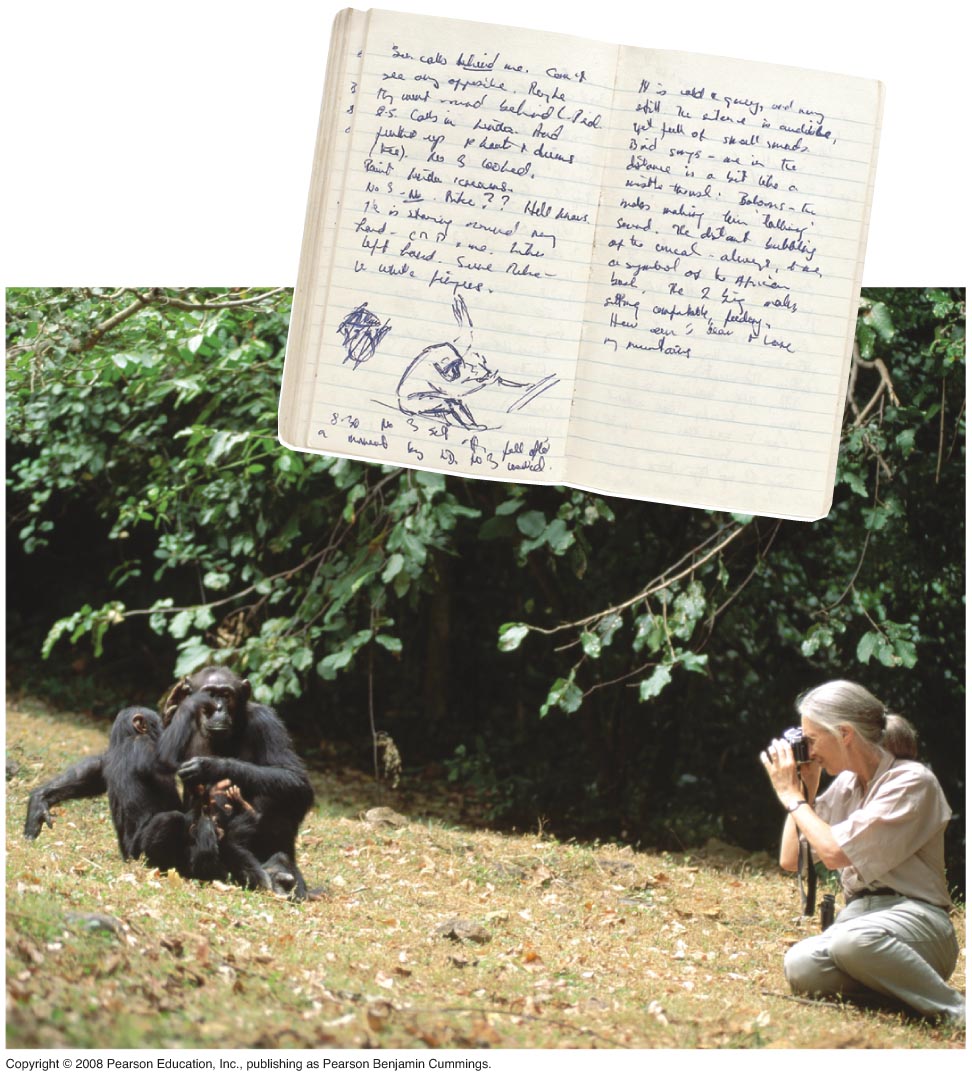